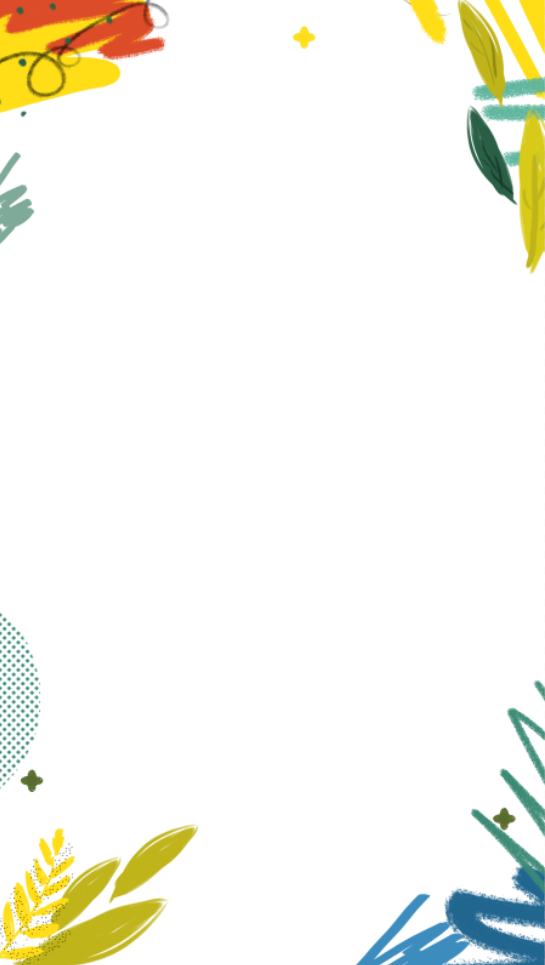 七年级（下册）道法 

思维导图+重点知识梳理
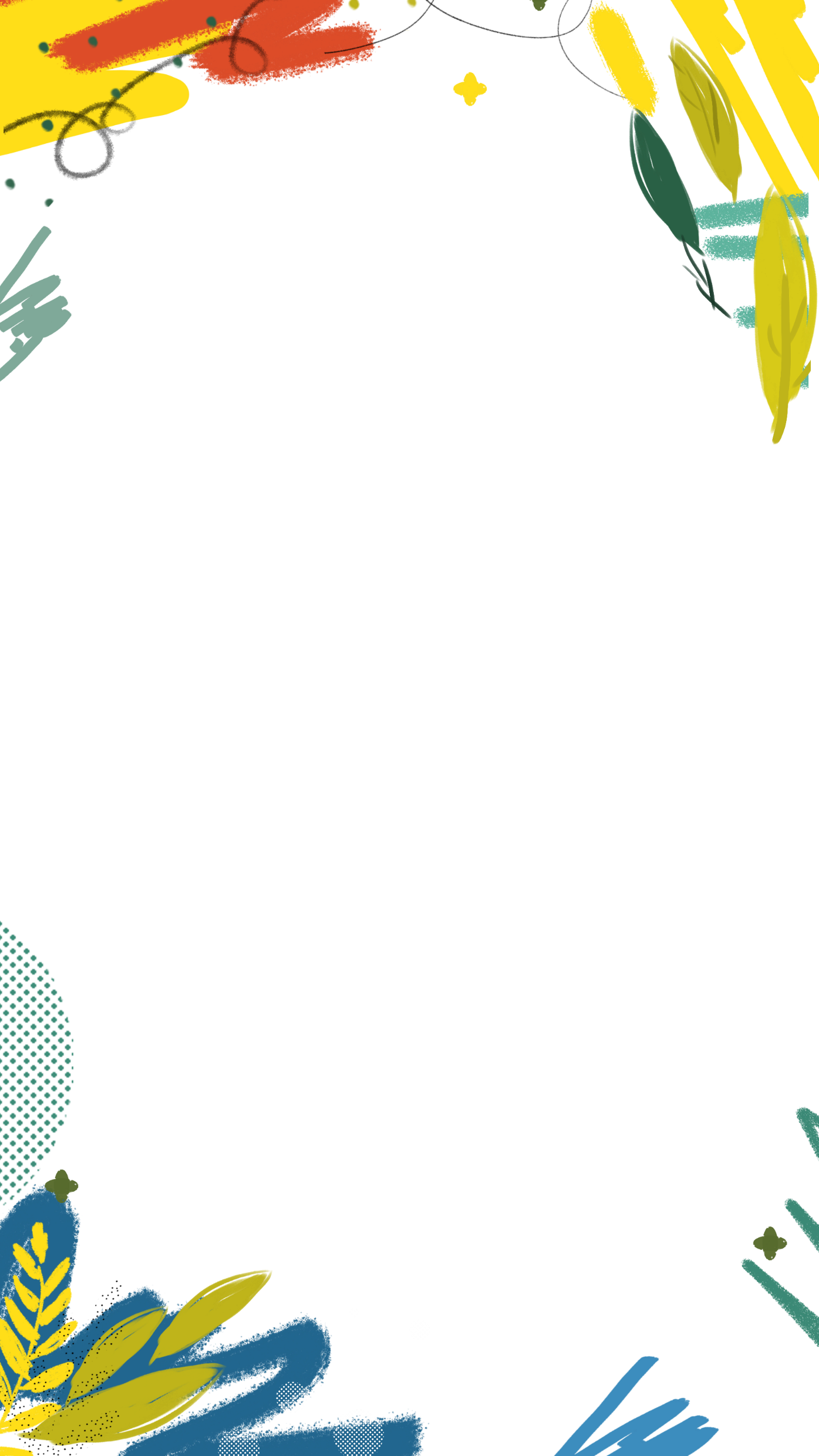 目 录
1.青春时光
2.做情绪情感的主人
3.在集体中成长
4.走进法治天地
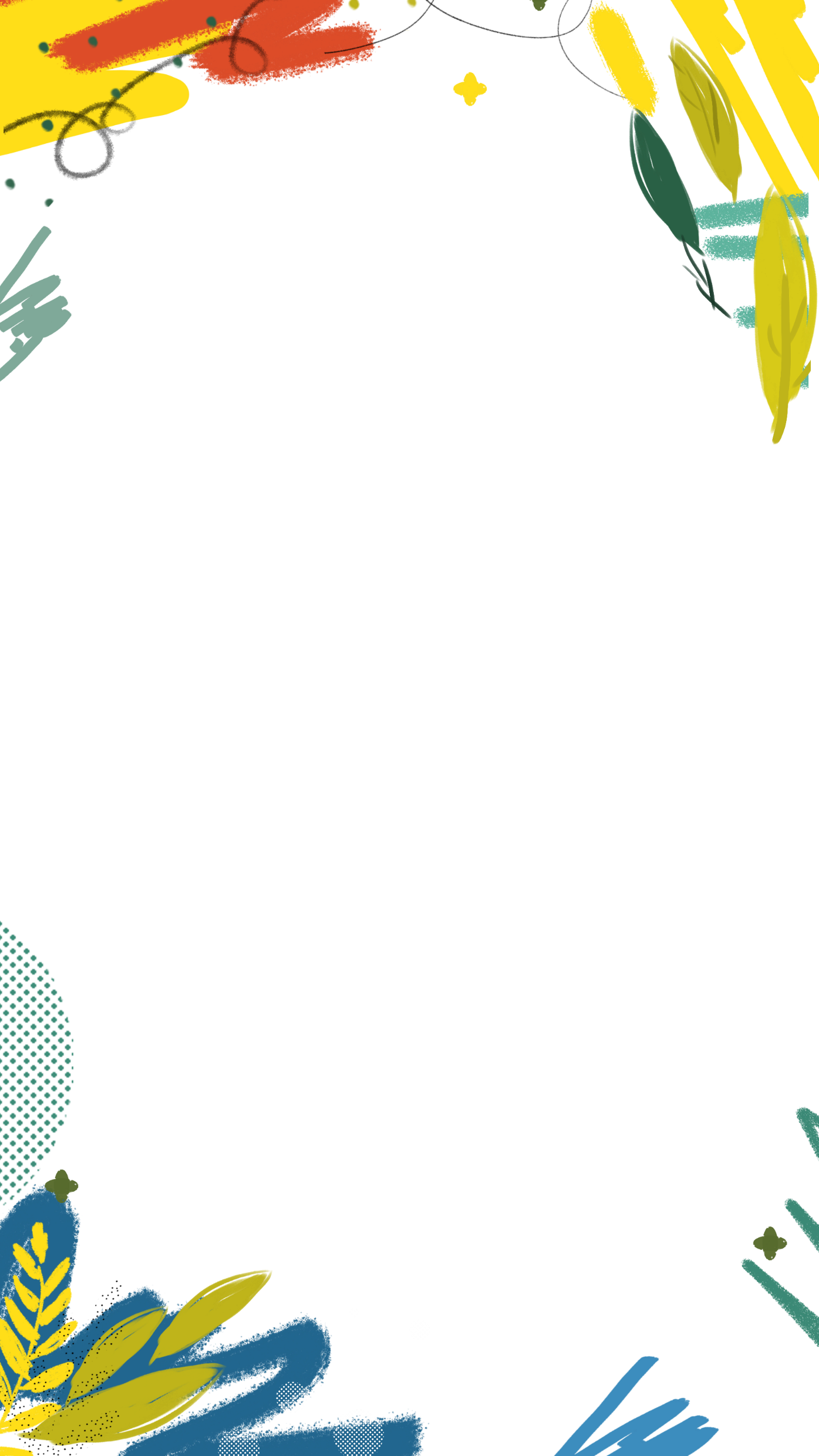 01
青春时光
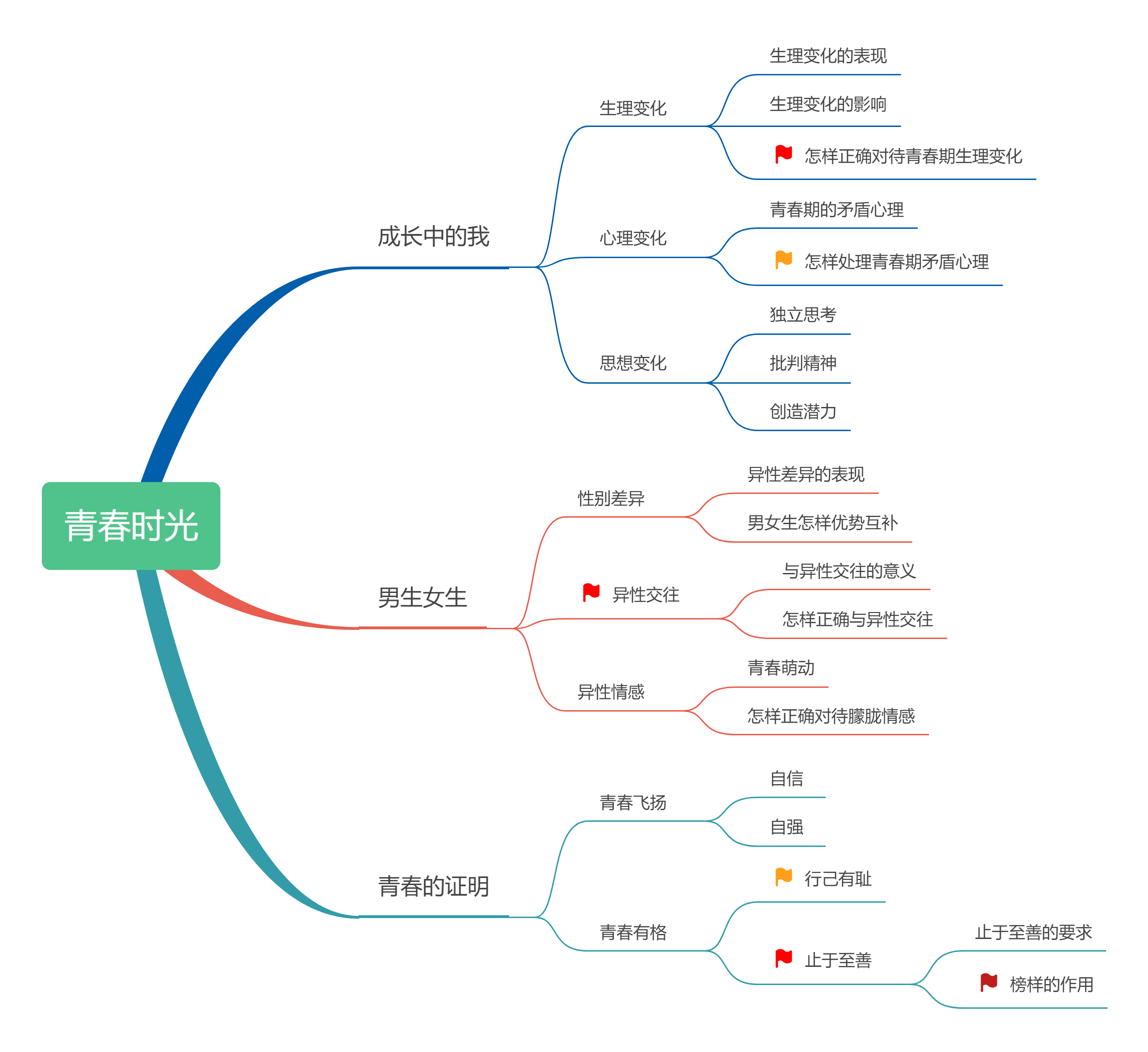 一句话必备
1. 调节青春期矛盾心理的做法：积极参加集体活动；求助他人；培养兴趣爱好转移注意力；学会自我调节。
2. 心理与生理的协调发展是身心健康的基础和保证。
3. 独立思考并不等同于一味追求独特，而是表现为不人云亦云，有自己独到的见解，同时能接纳他人合理、正确的意见。
4. 与异性相处，需要我们内心坦荡、言谈得当、举止得体。
5. “行己有耻”需要我们磨砺意志，拒绝不良诱惑，不断增强自控力。
6. “止于至善”需要我们从小事做起，向榜样学习，养成自我省察的习惯。
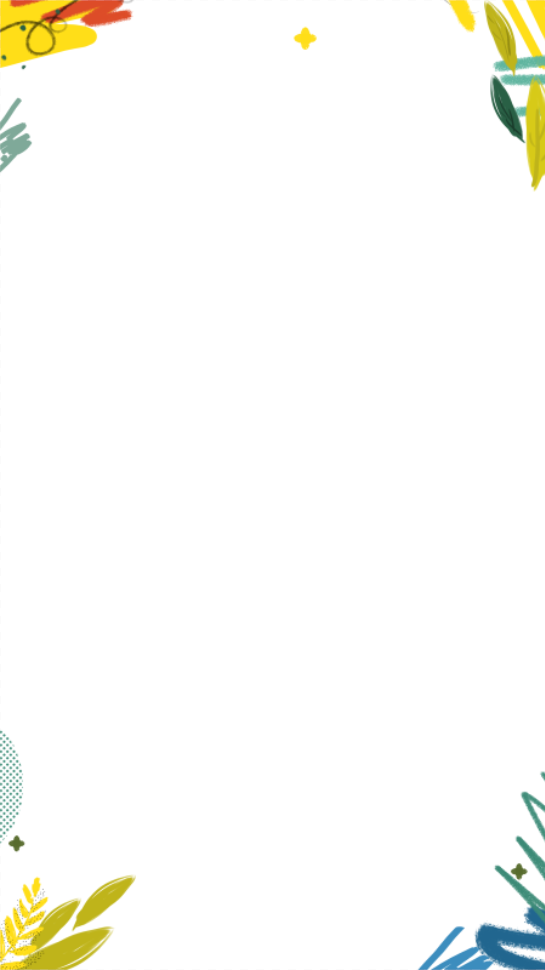 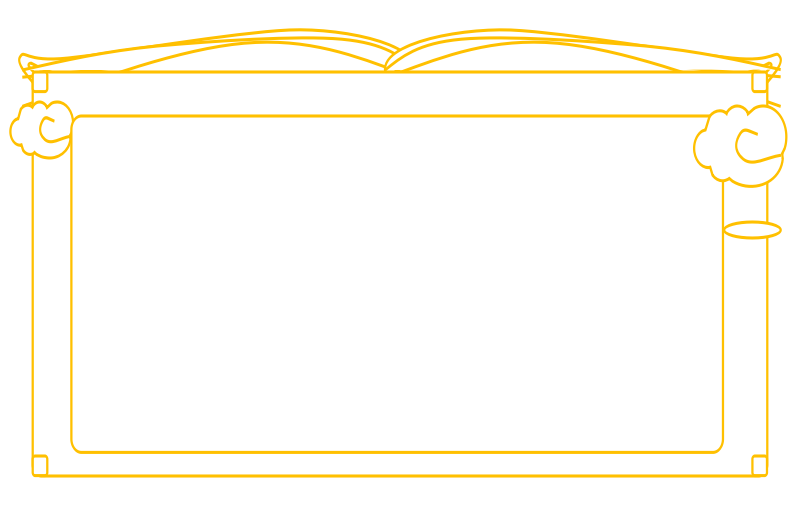 生理变化
非常重要！！！
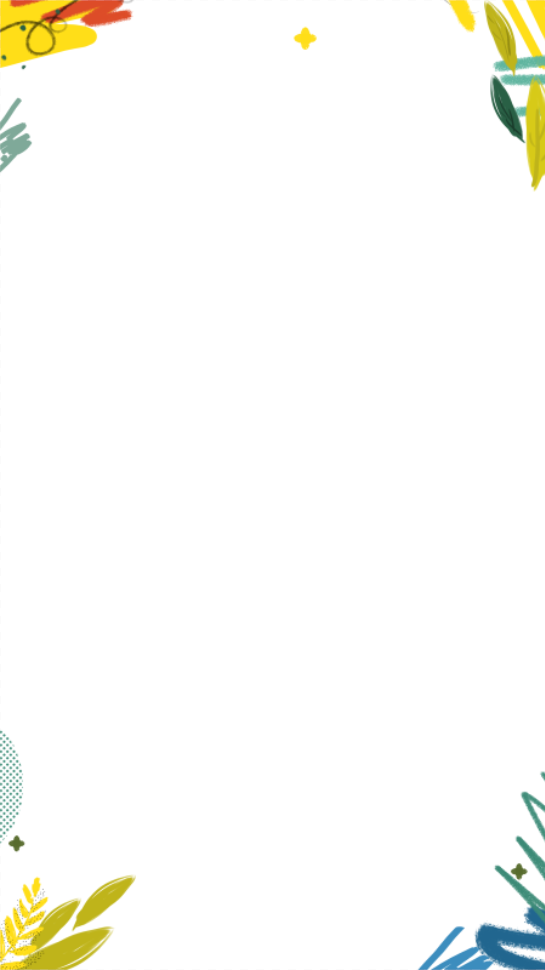 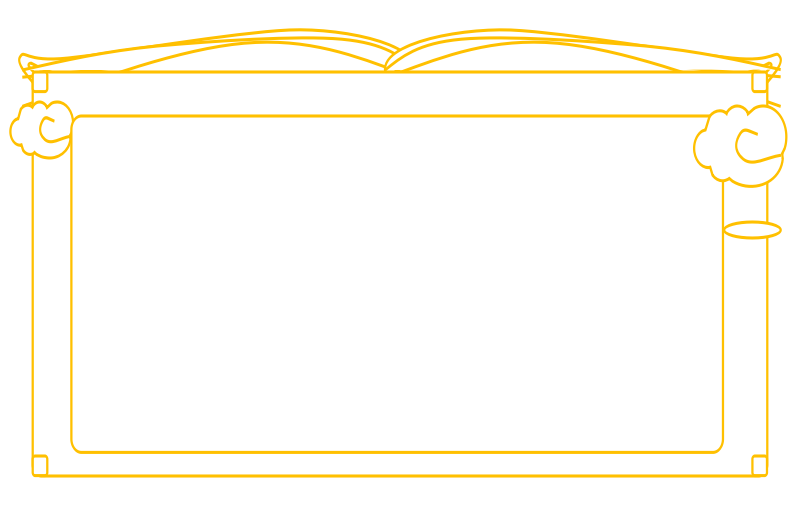 青春期矛盾心理
三分钟速记！
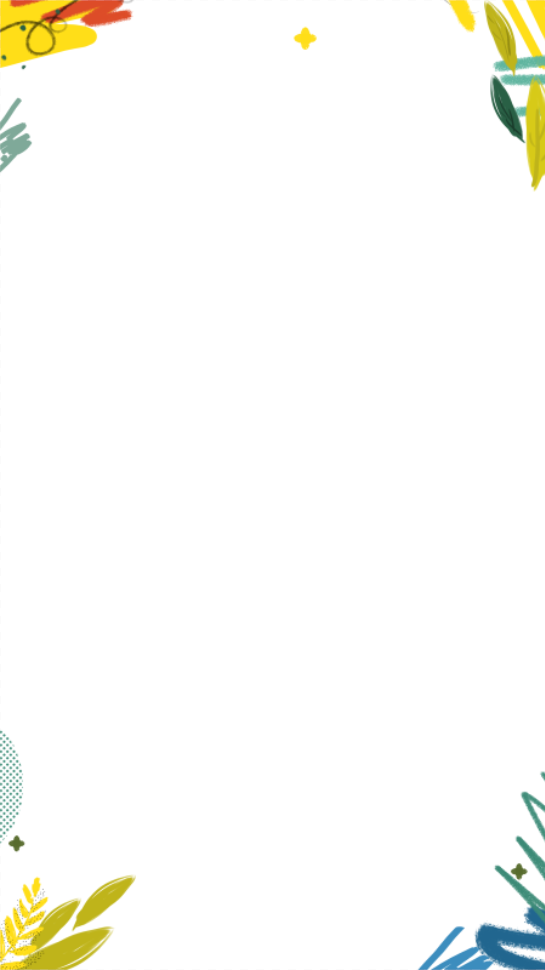 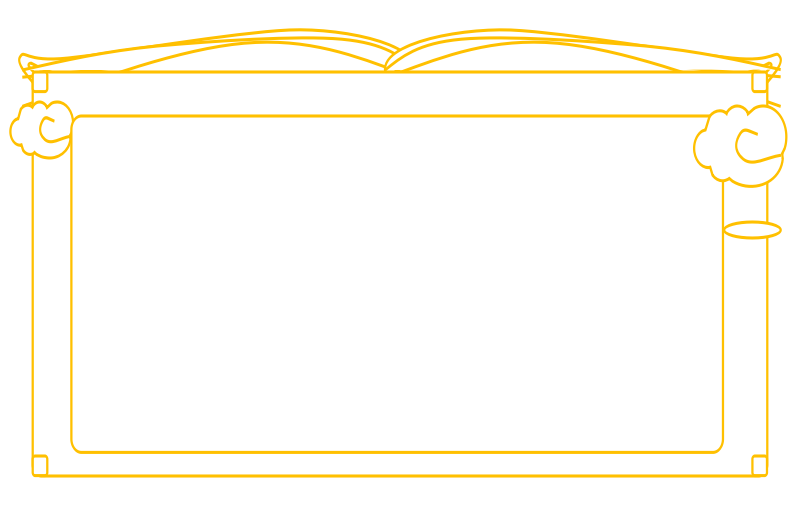 思想变化
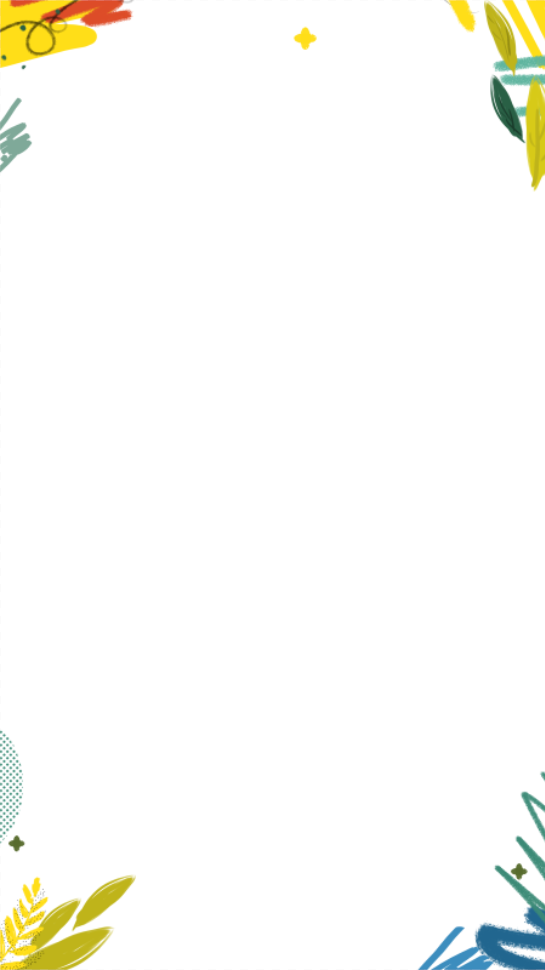 1.青春期是人一生中身体发育的重要时期。下列不属于青春期带来的身体变化的是 (    ) 
A．性机能的成熟                  B.身体外形的变化
C.内部器官的完善                 D.独立意识增强

2.“学贵有疑”，在学习中我们需要批判的精神和勇气。思维的批判性表现在（　　）
A.对事没有自己的看法
B.不敢表达自己的观点
C.敢于对不合理的事情说“不”
D.不敢向权威挑战
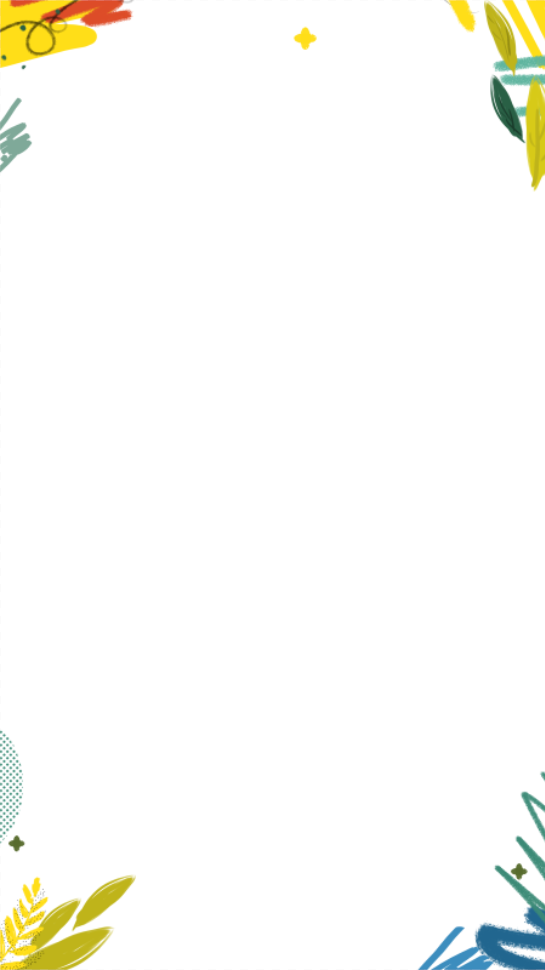 3.小欢从小学习击剑，班会上公己击剑，并在市中小学击剑比赛中获得过奖牌。进入初中后，老师让他在班会上给大家表演，他却不敢“亮剑”。对他的行为理解正确的是(    )
①是青春期矛盾心理的表现  ②这种心理是不正常的
③他应该学会自我调节      ④是不热爱班级的表现
A. ①②     B. ①③  C. ②④  D. ③④
4.《孟子·尽心章句下》里说“尽信书，不如无书。”这说明在学习中（   ）
①要敢于质疑，反对一切    ②需要批判的精神和勇气 
③要敢于表达不同观点      ④要独立思考，不人云亦云 
A.②③④    B.①②③④    C.①③④   D.①②③
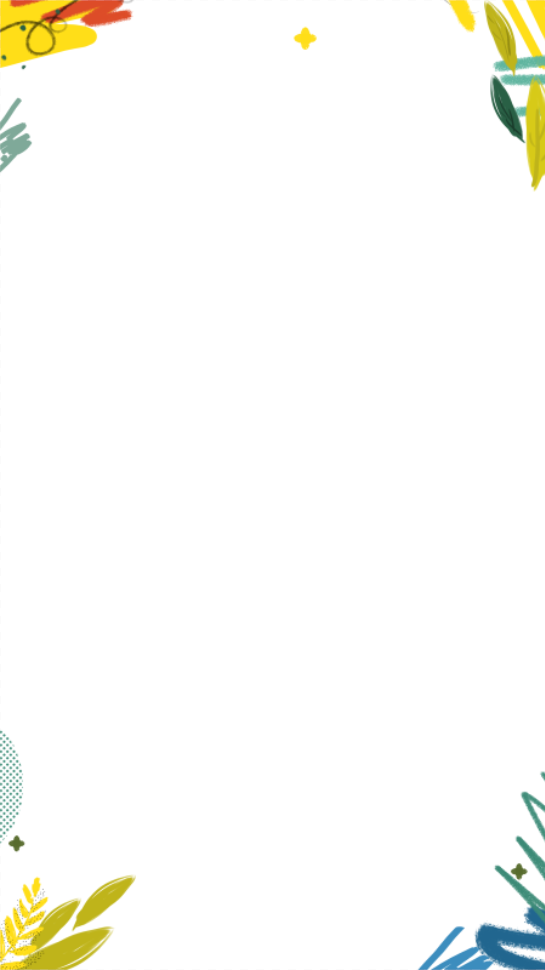 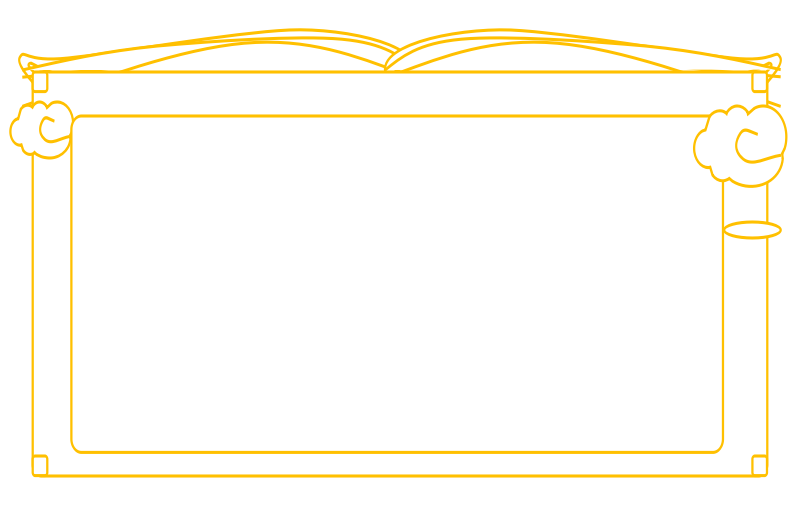 男生女生
非常重要！！！
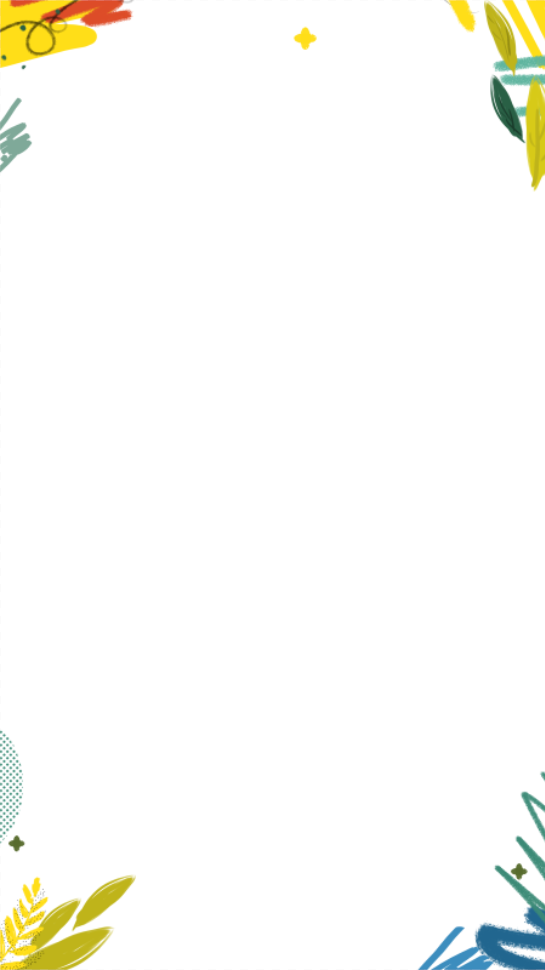 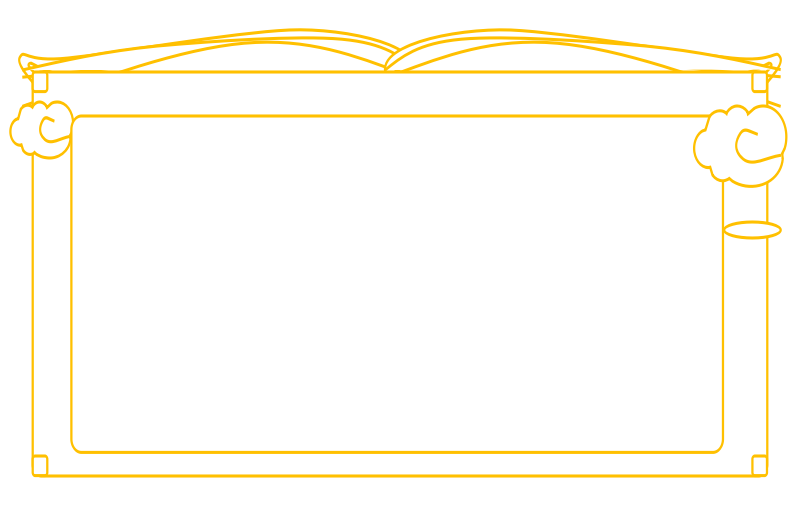 男生女生
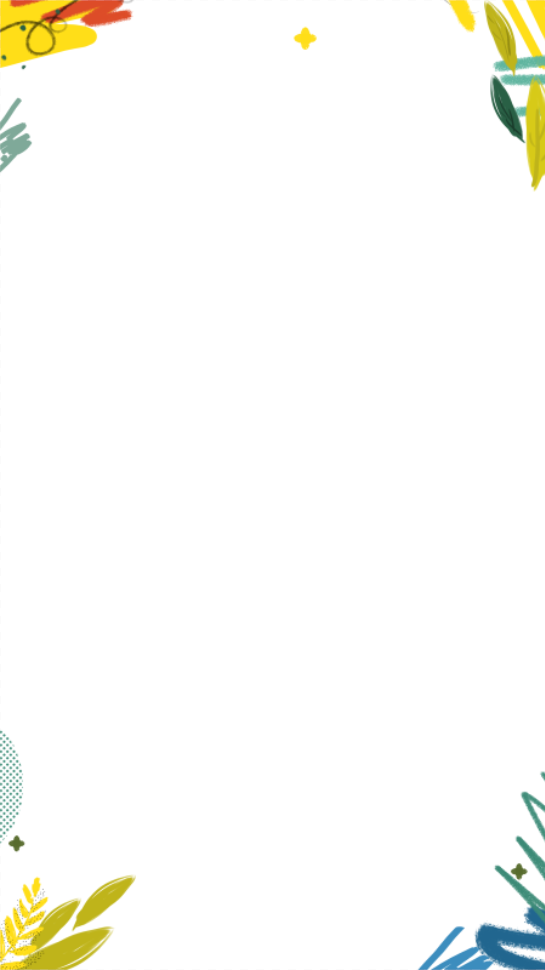 1.在青春这个美丽的季节里，总有一种关注让我们心存感激，总有一种情愫让我们难以割舍，总有一种选择让我们兴奋或纠结……学完第二课《青春的心弦》后，梅梅就男女生 的交往表达了自己的看法。 梅梅说：异性交往很重要，可以随心所欲地交往。 
请你就梅梅的观点进行评析。
梅梅的说法错误(片面) 。异性交往很重要，但必须讲原则。①异性的交往，有助于我们了解异性的思维方式、情感特征; 能让我们相互理解，相互帮助、相互学习、共同进步;  能让我们欣赏对方优势，取长补短，不断完善自己。 ②但是异性交往应该有原则，不能随心所欲地交往，需要我们内心坦荡，言谈得当，举止得体。 ③面对异性交往中可能出现的萌胧情感，需要我们慎重对待、理智处理，正确把握。
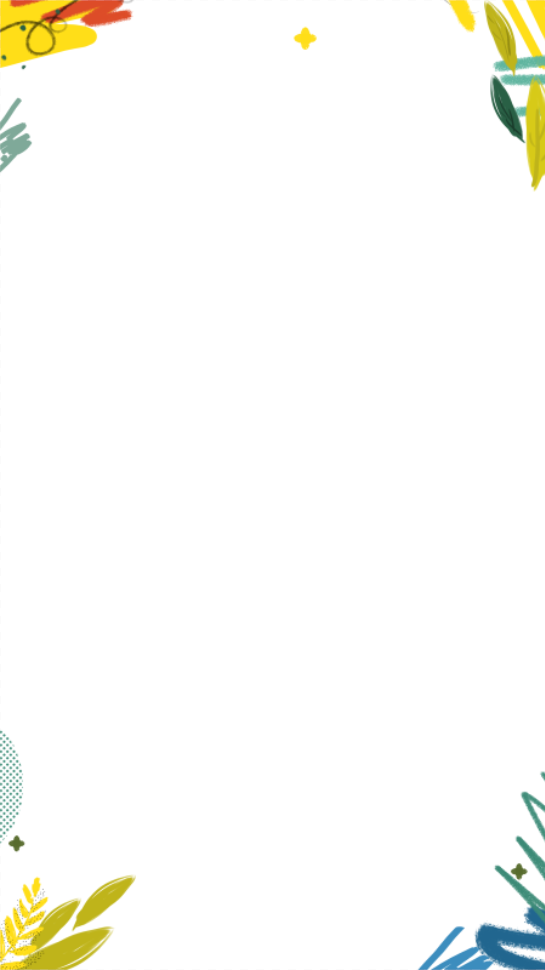 2.“记得当时年纪小，你爱谈天我爱笑。”青春的校园洋溢着浓浓的同学之情,也有青春 期的心理萌动和异性交往困惑。中学阶段男女生交往需要做到（ ）
 ①内心坦荡 ②避免接触 ③言谈得当 ④举止得体 
A．①②③      B．①②④      C．①③④     D．②③④

3.现实生活中，有些同学受性别刻板印象影响，认为男生就应该有独立精神、粗犷豪放，女生就应该依赖性强、细腻体贴，这种观念会（　　）
A.让自己的发展更全面       B.影响自身潜能的发挥
C.让自己的情感更丰富       D.让自己的眼界更开阔
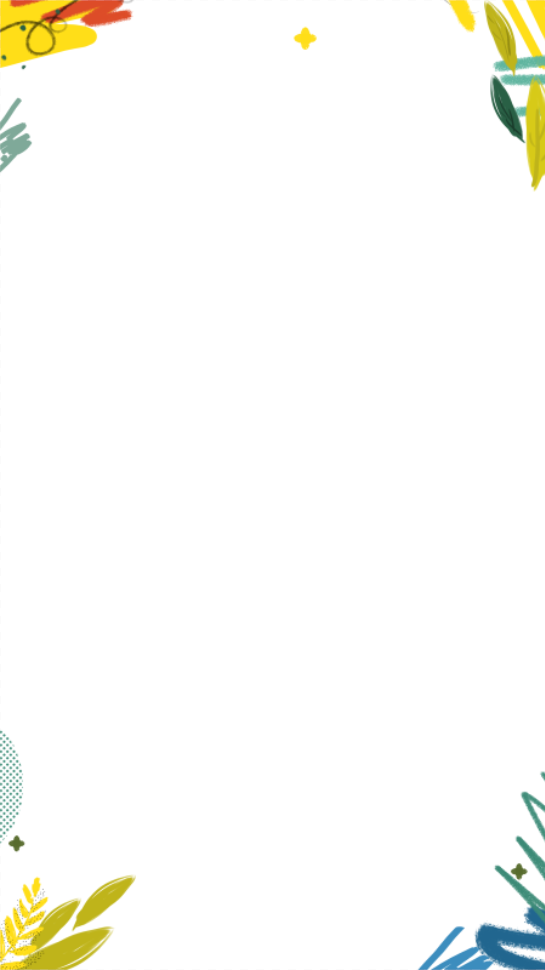 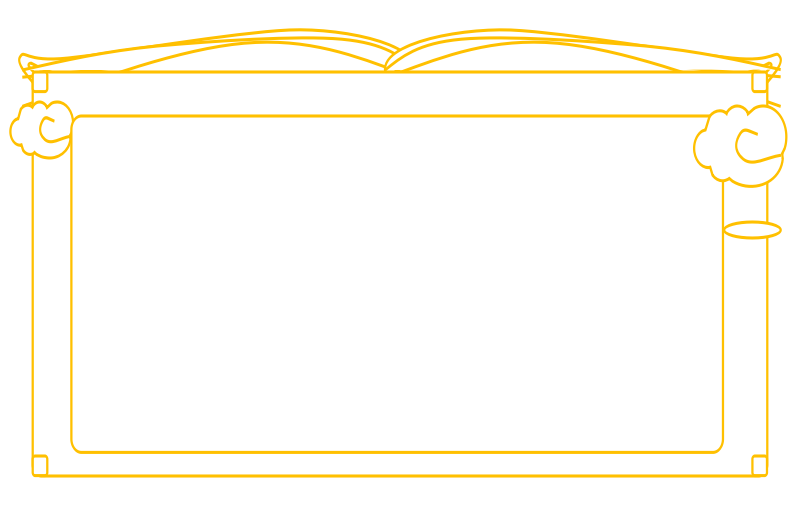 青春有格
加油！十分钟速记！
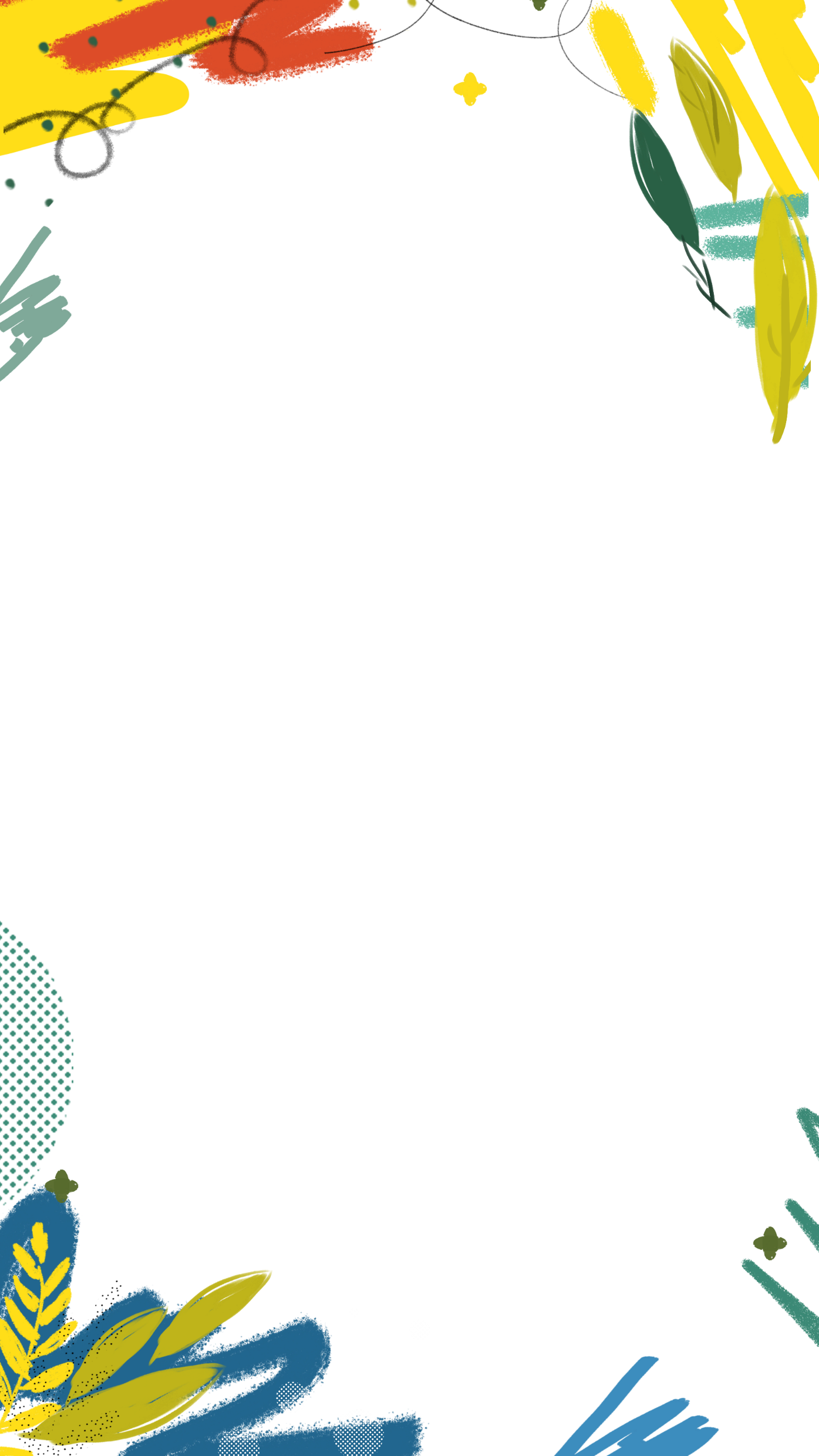 02
做情绪情感的主人
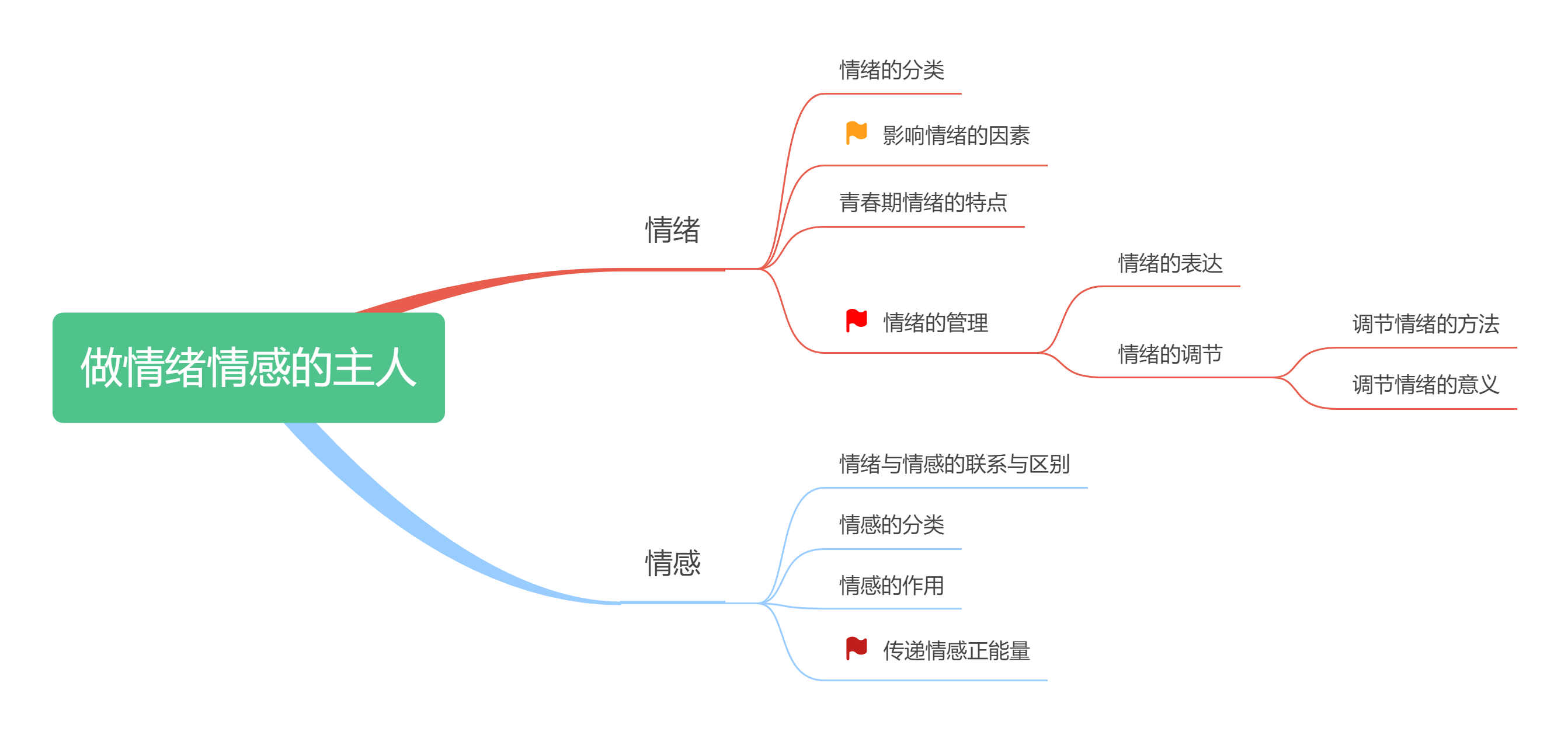 一句话必备
情绪影响着我们的观念和行动。
适度的负面情绪，可以帮助我们适应突发事件，但持续地处于负面情绪状态，则可能危害我们的身心健康。
情感是人最基本的精神需求。
美好情感表达着我们的愿望，促进我们的精神发展。
学会承受一些负面感受，善于将负面情感转变为成长的助力，可以让我们从中获得美好的情感体验，不断成长。
体验负面感受未必是件坏事，它可以丰富我们的人生阅历，使我们的生命变得更加饱满丰盈。
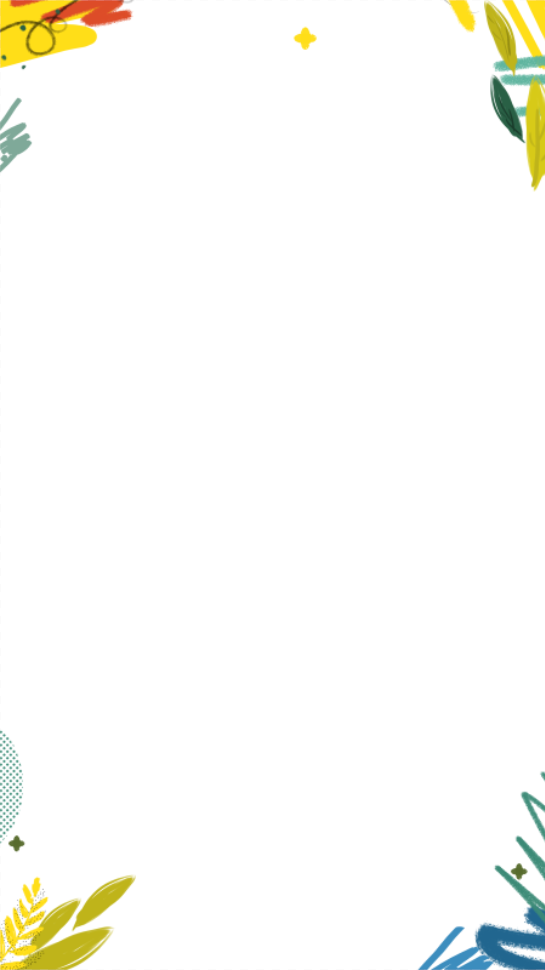 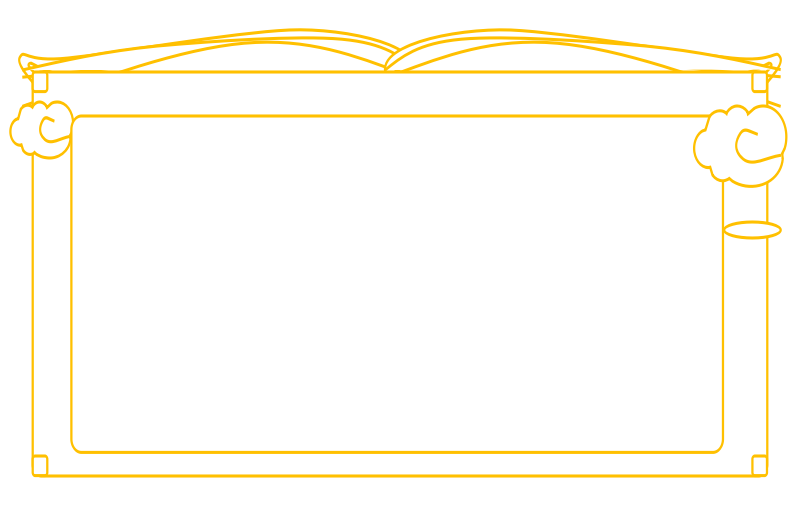 情绪
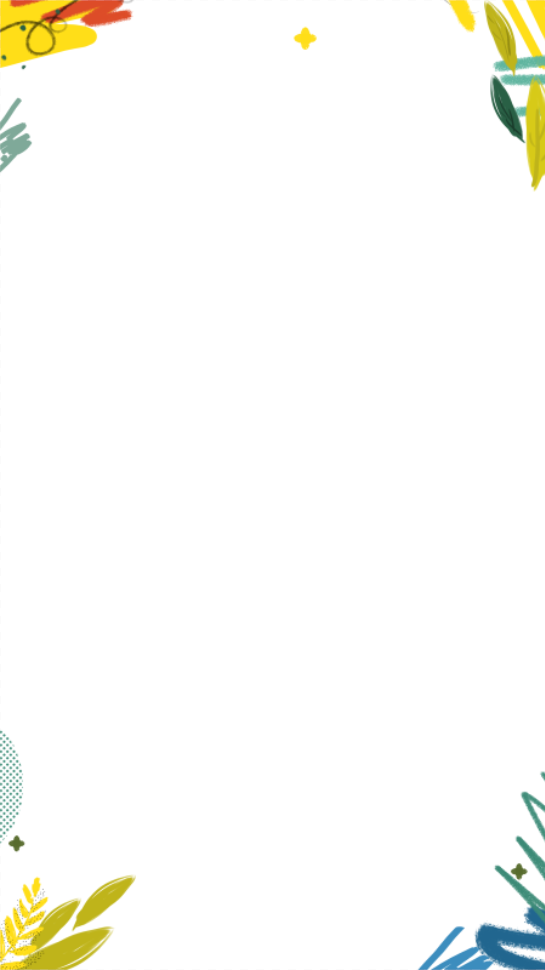 1.根据所学知识，完成下列表格。
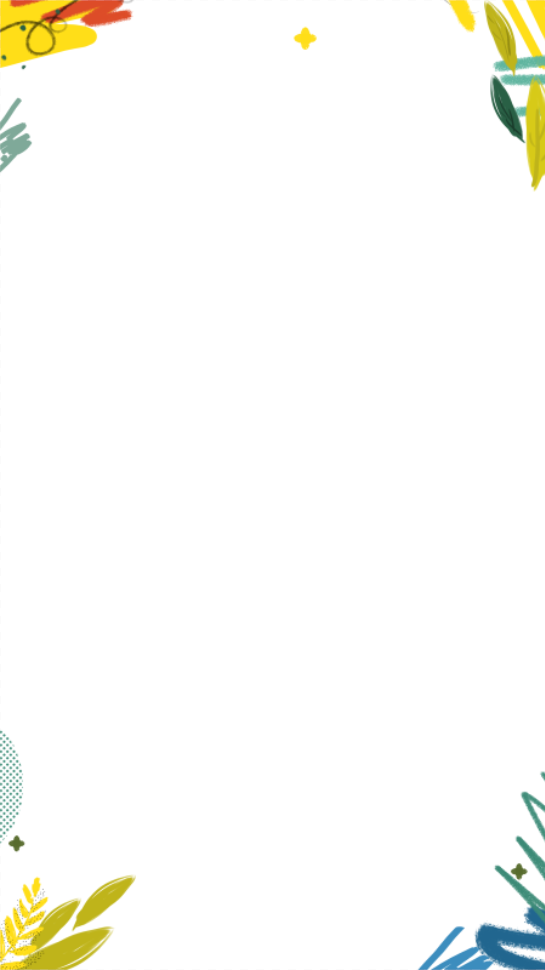 2.近年来，高铁霸座、机场撒泼、抢公交车方向盘、“路怒族”等词频上热搜，公共场合俨然成了某些人任性的“秀场”。有当事人振振有词：“社会竞争太激烈，生活节奏太快，面对自己利益受损，气没地儿去，控制不了自己!”为自己的“任性”行为辩护。事实上，这些人（　　）
①缺乏相互尊重与换位思考
②混淆了合法权益与一己私利
③用合理宣泄来调节负面情绪
④缺乏愤怒管理与行为控制能力
A.①②④    B．②③④   C．①②③   D．①③④
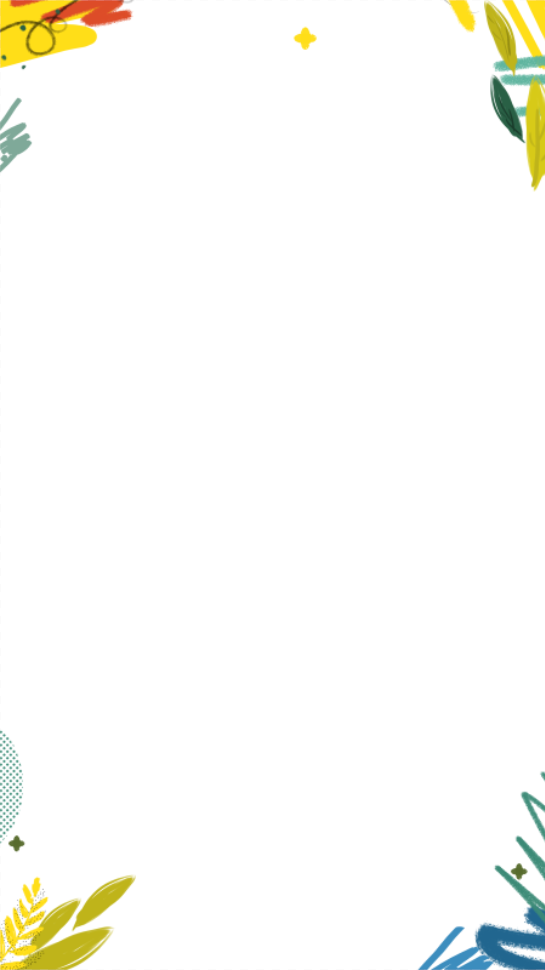 3.一个特殊的孩子完成了一次特殊的比赛，闪耀着特殊的光彩。刚进初中时，面对个别同学异样的眼光，高艳能一开始也难受，“习惯就好了!”他总是这样对自己说。高艳能这种调节情绪的方法是（　）
A.合理宣泄 			B.转移注意
C.放松训练				D.改变认知评价
4.对待自己，我们有自尊感；取得成绩，我们有自豪感；犯了错误，我们有羞愧感。这些情感体验是					（　　）
A.青少年特有的           B.一种消极的情感
C.消极情绪的表现         D.促进我们积极向上的动力
情绪与情感的关系
区别
情绪是短暂的、不稳定的，会随着情境的改变而变化。
情感是我们在生活中不断强化、逐渐积累的，相对稳定。
联系
情感与情绪紧密相关，伴随着情绪反应逐渐积累和发展。
我们对某些人或者事物的情绪，随着时间的推移形成比较稳定的倾向，就可能产生某种情感。
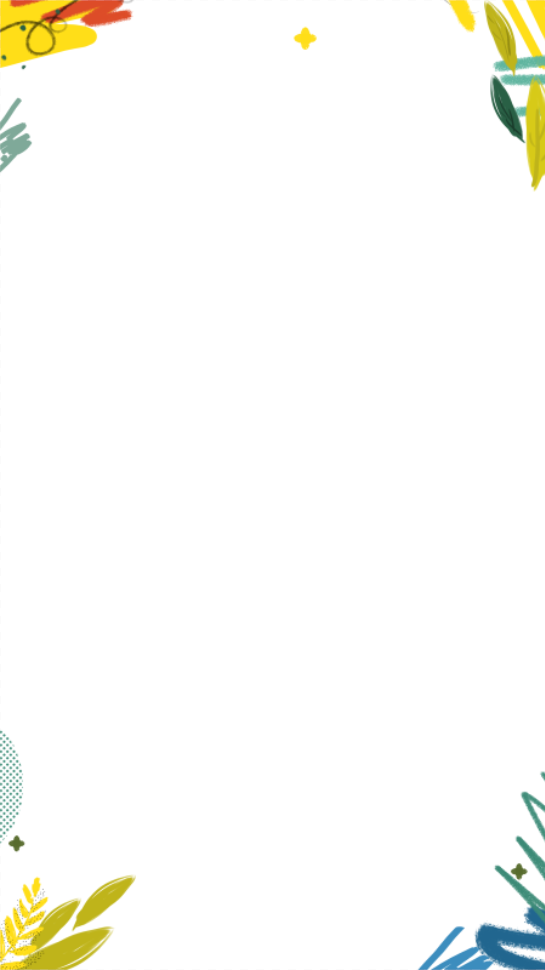 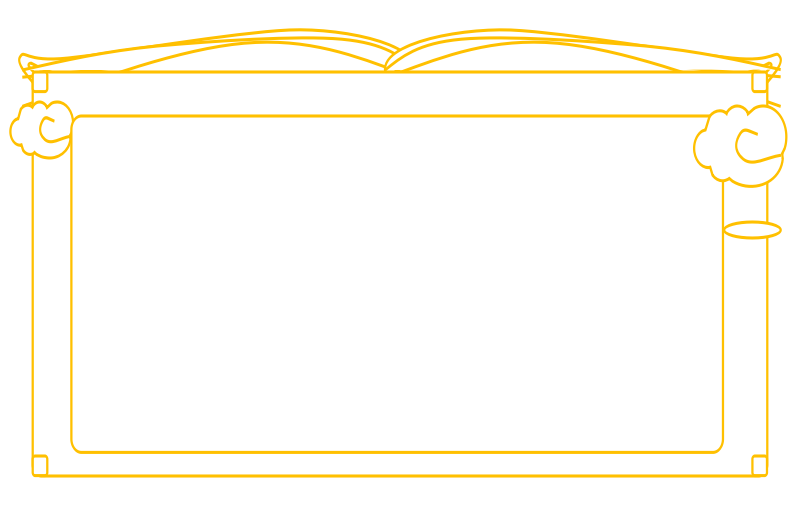 情感
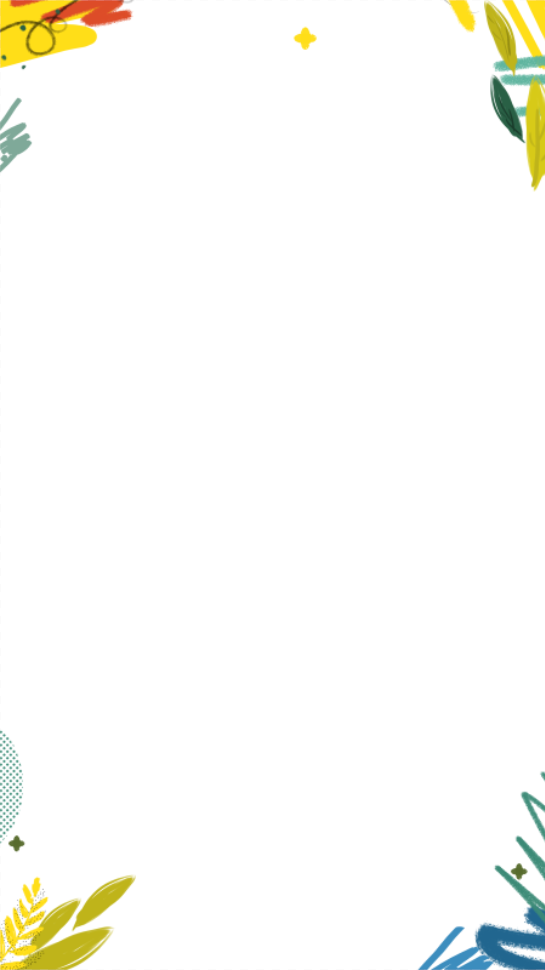 传递情感的正能量
用自己的热情和行动来影响环境。
我们的情感需要表达、回应，需要共鸣。在与他人的情感交流中，我们可以传递美好的情感，传递生命的正能量。
在生活中不断创造美好的情感体验，在传递情感的过程中不断获得新的感受，使我们的生命更有力量，周围的世界也因为我们的积极情感而多一份美好。
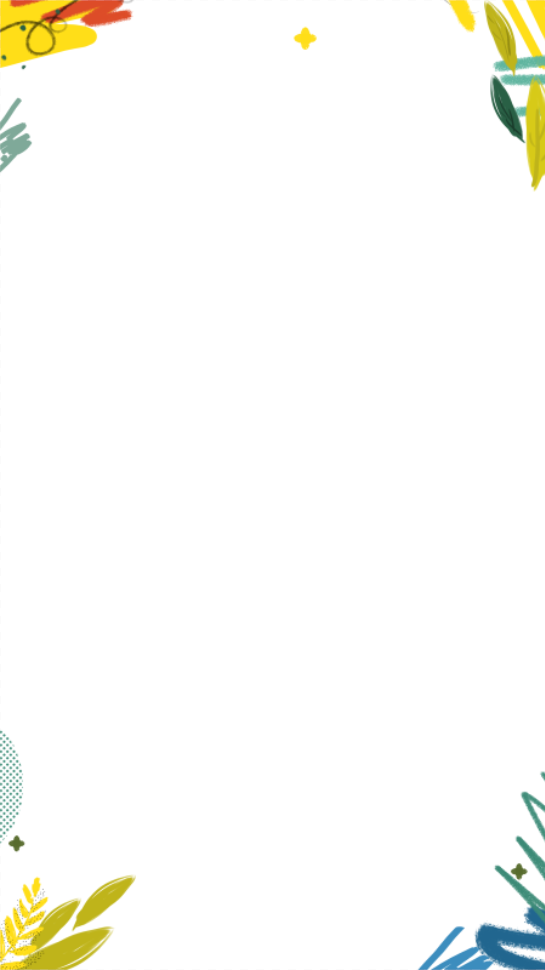 习近平总书记在不同场合多次强调：“爱国，是人世间最深层、最持久的情感，是一个人立德之源，立功之本。”以下名言诗句体现了这一主题的是（　　）
①苟利国家生死以，岂因祸福避趋之
②历览前贤国与家，成由勤俭败由奢
③梅须逊雪三分白，雪却输梅一段香
④金瓯已缺总须补，为国牺牲敢惜身
A.①②     B.①③     C.①④     D.②③
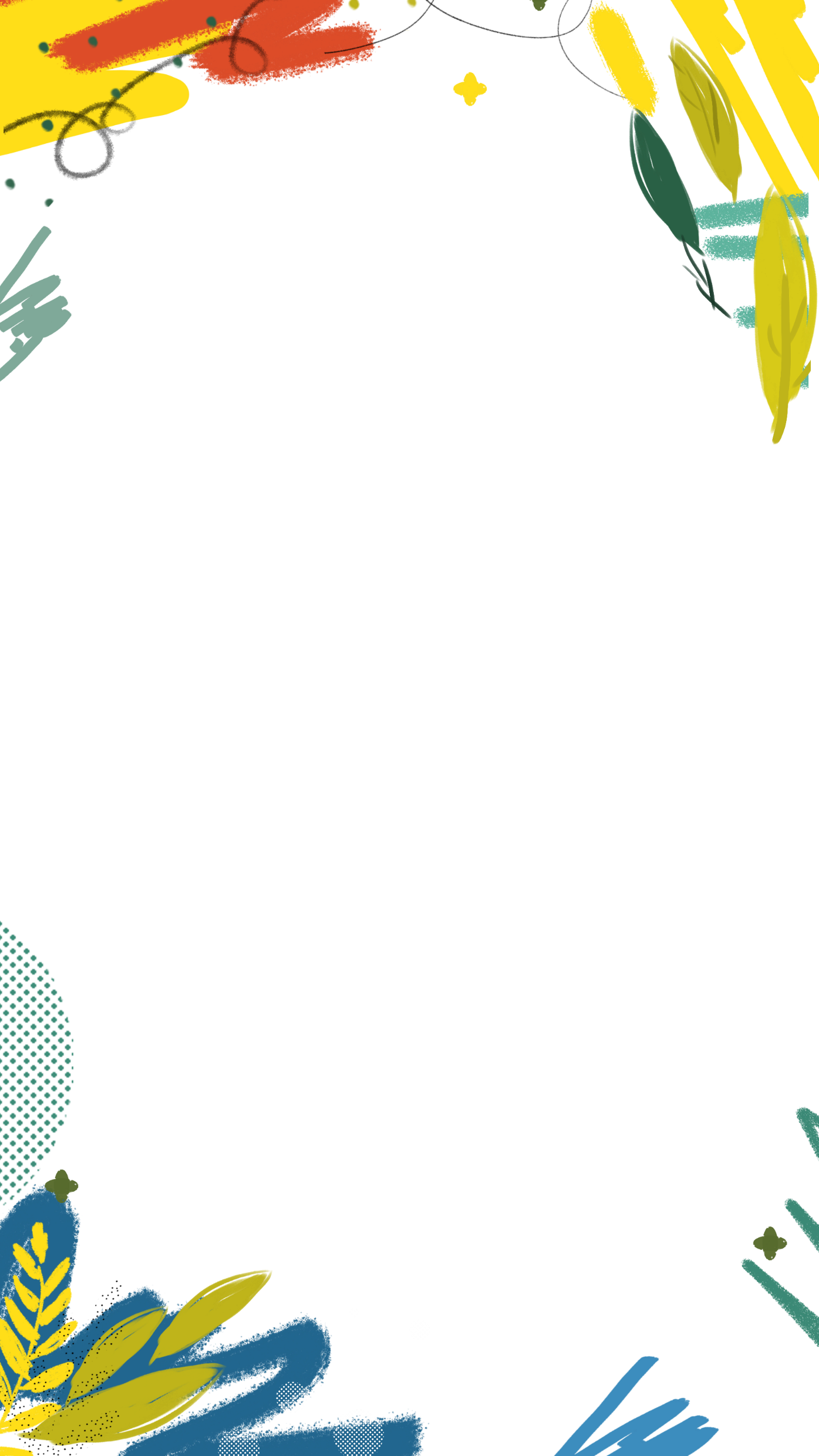 03
在集体中成长
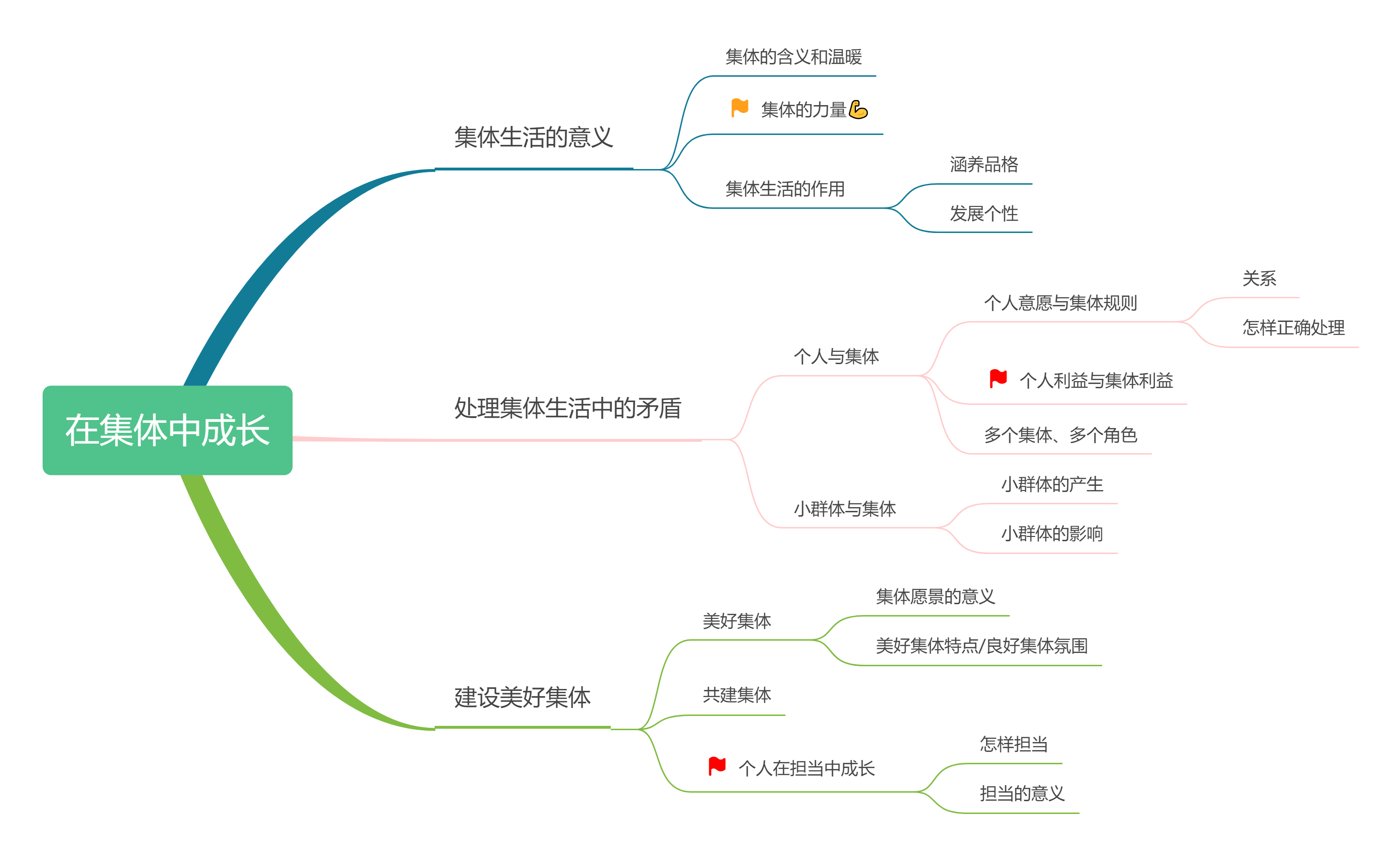 一句话必备
1.集体并不是成员的简单相加，而是有共同目标、分工明确的整体。
2.集体的力量来源于成员共同的目标和团结协作。
3.在集体中，个人利益与集体利益本质上是一致的。 当个人利益与集体利益发生冲突时，应把集体利益放在个人利益之上，坚持集体主义。
4.美好集体的特征：民主的、公正的；充满关怀与友爱；善于合作；充满活力。
5.在集体生活中，我们需要学会接纳他人，理解和包容他人；学会关爱他人，互相帮助；学会参与，学会担当。
6.集体建设有赖于每个成员的自觉愿望和自主行动，需要我们自主建设、自我管理。
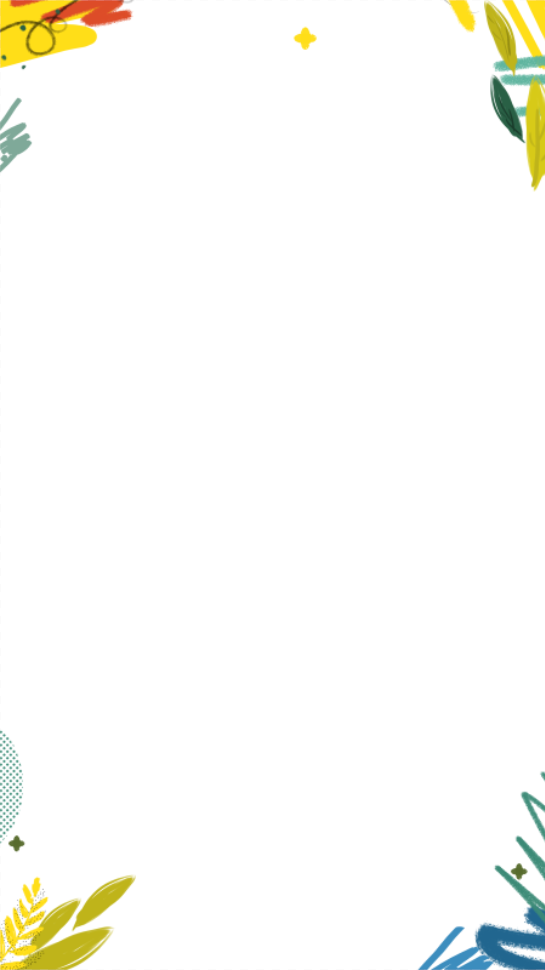 集体生活的意义
集体生活可以培养我们负责任的态度和能力。
集体生活可以培养我们人际交往的基本态度和能力。我们在交往中可以学会彼此接纳、尊重、理解和包容，学会友好相处。
集体生活为我们搭建起与他人、与周围世界交往的平台。在这个平台上，我们展示自己的个性，发展自己的个性，不断认识和完善自我。
在集体生活中包容他人的不同，学习他人的优点，有助于我们完善个性。
⑤  积极参加集体活动，在活动中发展自己的个性，完善自己的个性。
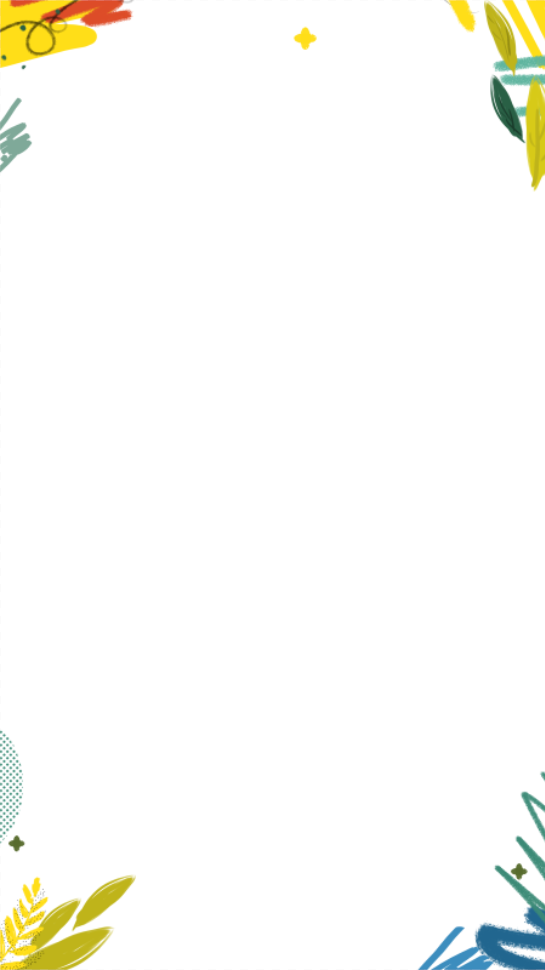 集体与个人的关系
①个人的力量是分散的，但在集体中汇聚，就会变得强大;
②个人的力量是有限的，但通过优化组合可以实现优势互补，产生强大的合力。
③个人在集体生活中会自觉不自觉地产生与集体要求相一致的态度和行为。
④集体有助于我们获得安全感和自信心，也有助于我们学习他人的经验，扩大视野，健康成长。
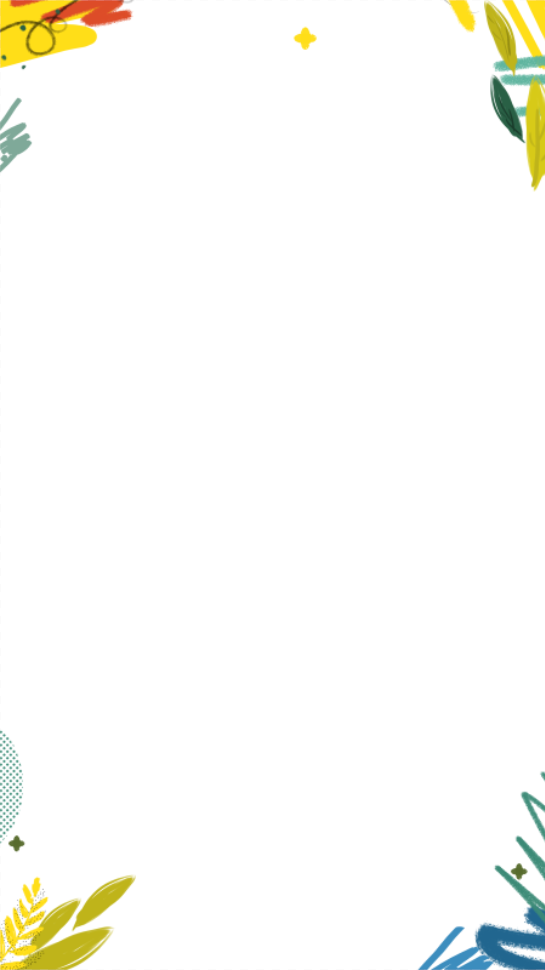 个人利益与集体利益的关系
在集体中，个人利益与集体利益本质上是一致的。
当个人利益与集体利益发生冲突时，应把集体利益放在个人利益之上，坚持集体主义。
坚持集体主义，不是不关注个人利益，而是在承认个人利益的合理性、保护个人正当利益的前提下，反对只顾自己、不顾他人的极端个人主义。
无论个人之间有多大的矛盾和冲突，我们都应心中有集体，识大体、顾大局，不得因个人之间的矛盾做有损集体利益的事情。
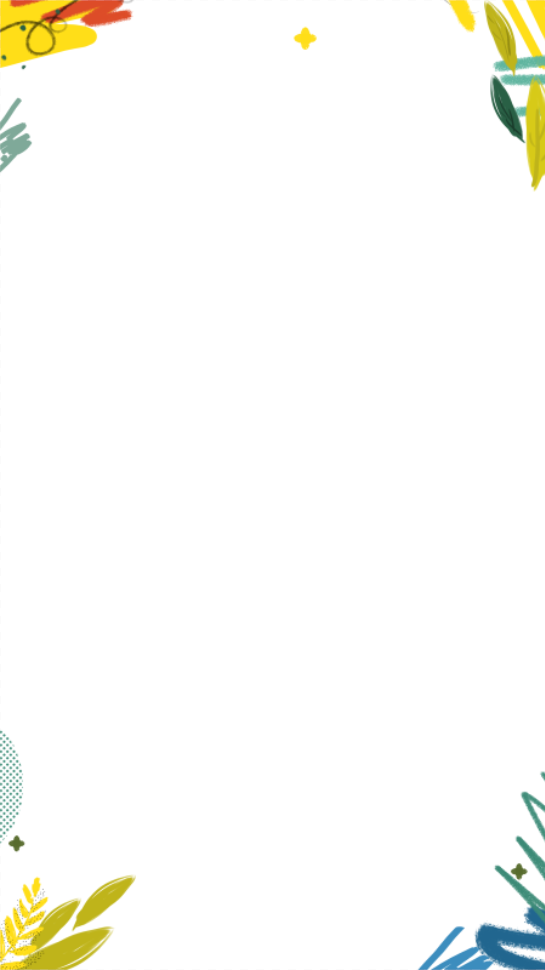 个人怎样在担当中成长
集体的建设需要每个人的智慧和力量。集体的事务需要每个人去分担，人人都要积极参与，每个人都是集体的主人。
为集体出力，需要每个人从实际情况出发，各尽其能，发挥所长。
集体荣誉是我们共同的利益和荣誉，需要我们悉心呵护。
勇于担责，体现在实际行动中，落实于具体的事情里。职责不管大小，都要主动作为。
⑤在集体生活中，学会接纳他人，理解和包容他人;学会关爱他人，互相帮助;学会参与，学会担当。
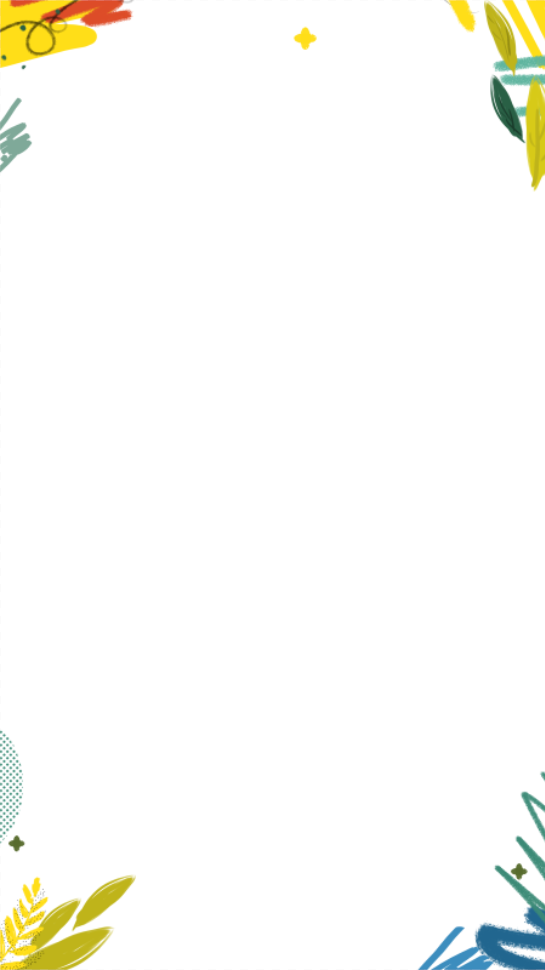 1.“一个拿不起，两个抬得动；三个不费力，四个更轻松。”这句话表明 (    )
①集体力量是强大的，个人力量微不足道
②个人力量通过优化组合可以产生强大合力 
③团结的集体才有凝聚力和战斗力 
④集体生活为个人发展提供条件和可能 
A.①②       B.③④       C.①④      D.②③
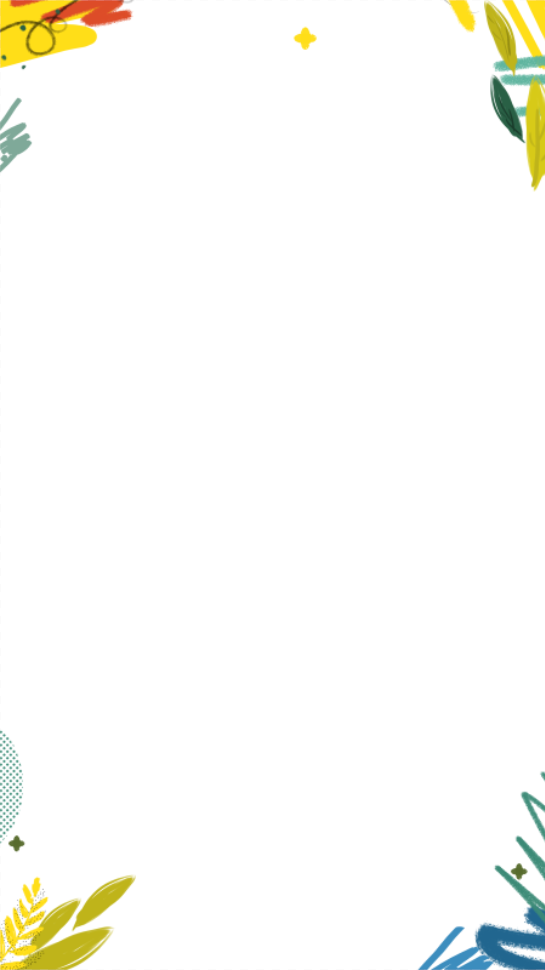 2.习近平主席在第二届“一带一路”国际合作高峰论坛记者会上强调：我们将坚持共商共建 共享原则，由各方平等协商、责任共担、共同受益。这启示我们建设美好集体需要 (    )
①自主建设，自我管理      ②各尽其能，发挥所长 
③以我为主，为我所用      ④自主行动，奉献集体 
A.①②③      B.①②④     C.①③④     D.②③④
3.在校园艺术节比赛中，张扬同学作为赛事评委，为本班的节目违规打了高分。这种做法 (     )
①犯了小团体主义的错误            ②破坏整个比赛的公正性 
③无可厚非，是维护班集体利益的表现 ④其实质是将自身利益凌驾于集体利益之上
 A.①②③     B.②③④     C.①②④      D.①③④
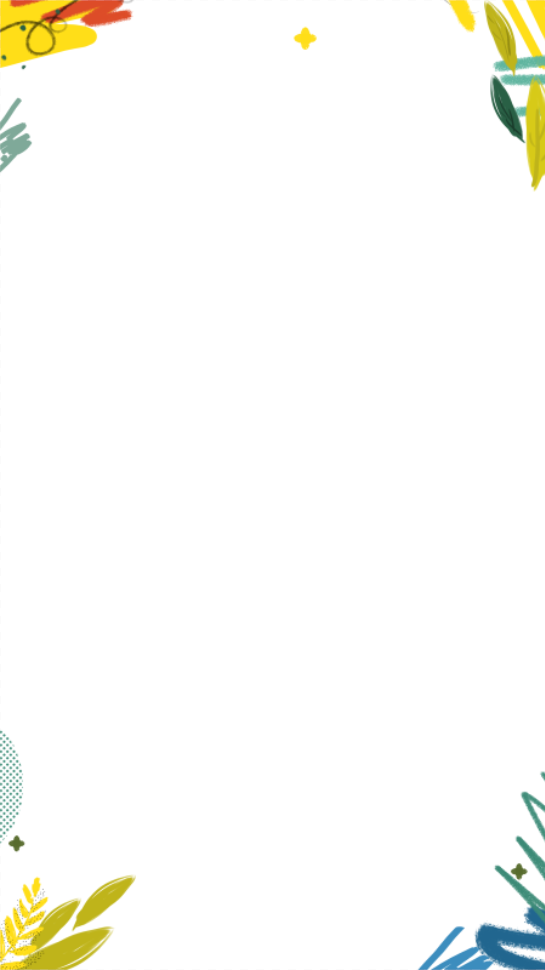 在集体生活中，“我”和“你”可能有不同的诉求，我们各自的诉求和集体的具体利益也 可能不尽相同，有时难免发生碰撞，产生矛盾或冲突，这些是我们共同生活中的小插曲。 面对集体生活中这些小插曲，我们应该怎么办？
在集体中，个人利益与集体利益本质上是一致的。
当个人利益与集体利益发生冲突时，应把集体利益放在个人利益之上，坚持集体主义。
坚持集体主义，不是不关注个人利益，而是在承认个人利益的合理性、保护个人正当利益的前提下，反对只顾自己、不顾他人的极端个人主义。
无论个人之间有多大的矛盾和冲突，我们都应心中有集体，识大体、顾大局，不得因个人之间的矛盾做有损集体利益的事情。
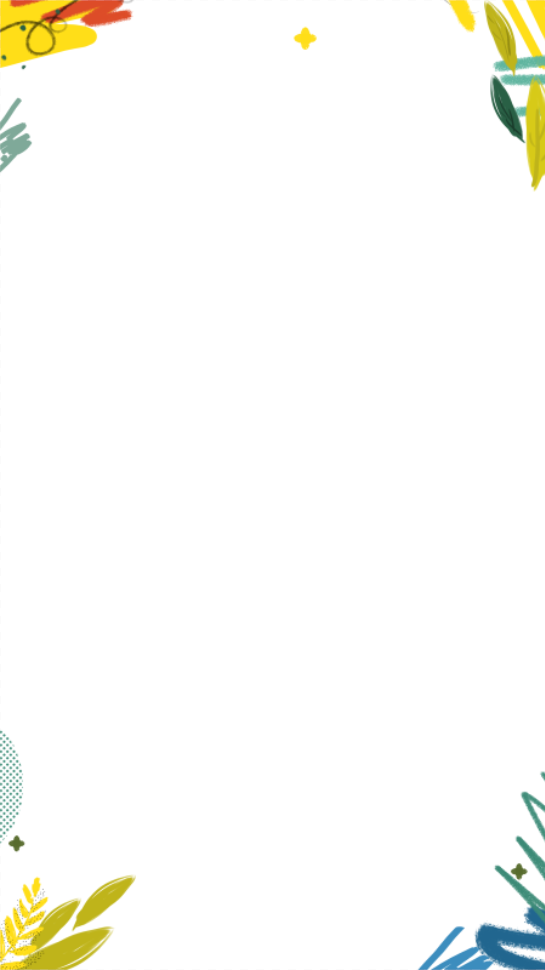 4.（2019遂宁）“单则易折，众则难摧”——《北史》中的这句话揭示的道理是（　　）
①集体的力量大小取决于人数的多少
②只要维护集体利益，个人利益就有保障
③团结的集体能形成强大的合力，使个人的能力得到充分发挥
④集体是个人生存的依靠，是个人成长的园地
A.①②	B.②③	C.②④	D.③④
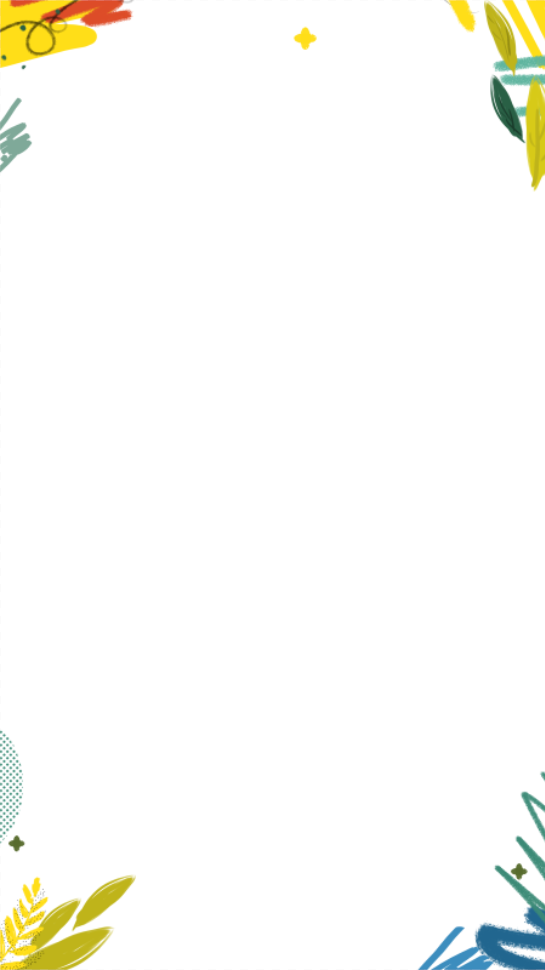 5.“一滴水只有放进大海里才永远不会干涸，一个人只有当他把自己和集体事业融合在一起的时候才能最有力量。”这启示我们（　　）
A.集体的力量取决于成员数量的多少
B.要在集体中发展个性
C.要增强集体荣誉感和集体凝聚力
D.个人离不开集体，只有在集体中才会更强大
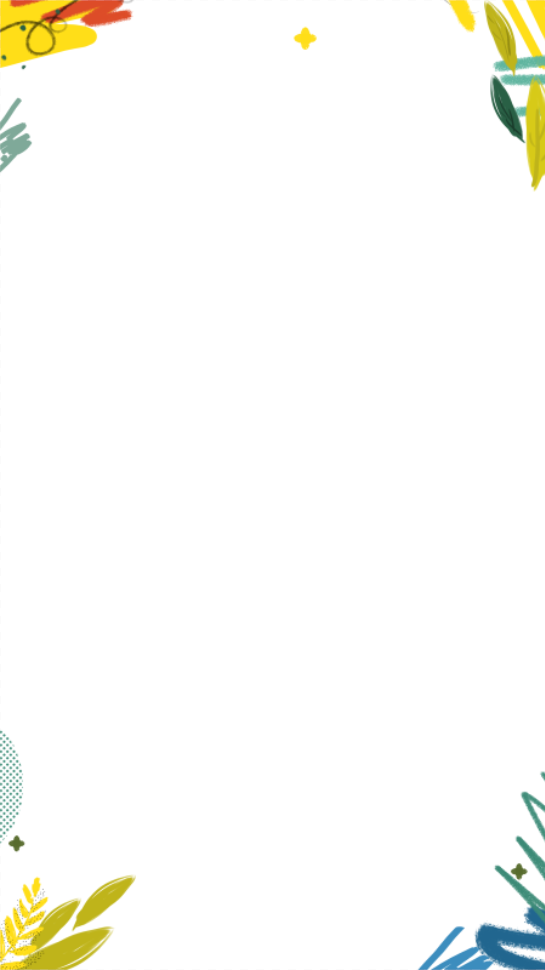 6.（2019南京）共建美好集体需要我们遵守集体规则。下列与集体规则相关的说法中，正确的是（　　）
①一切美好的集体一定有良好的集体规则
②集体规则必须反映成员的全部个人意愿
③良好的集体规则，必须符合诚信的要求
④集体规则有好有坏，我们应选择性遵守
A.①②	B.①③	C.②④	D.③④
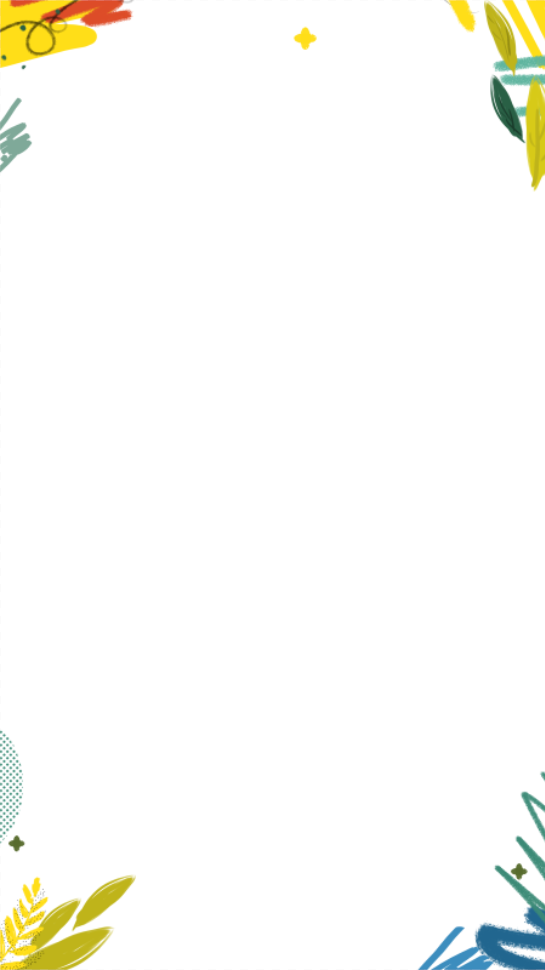 7.（2019青岛）新学期伊始，学校健美操社团准备发展一批新成员。社团招募新成员的标准应包括（　　）
①个性鲜明，以自我为中心
②谦让宽容，以集体利益为重
③团结同学，具有团队意识
④身体协调，具有艺术表现力
A.①②③	B. ①②④	 C. ①③④	  D.②③④
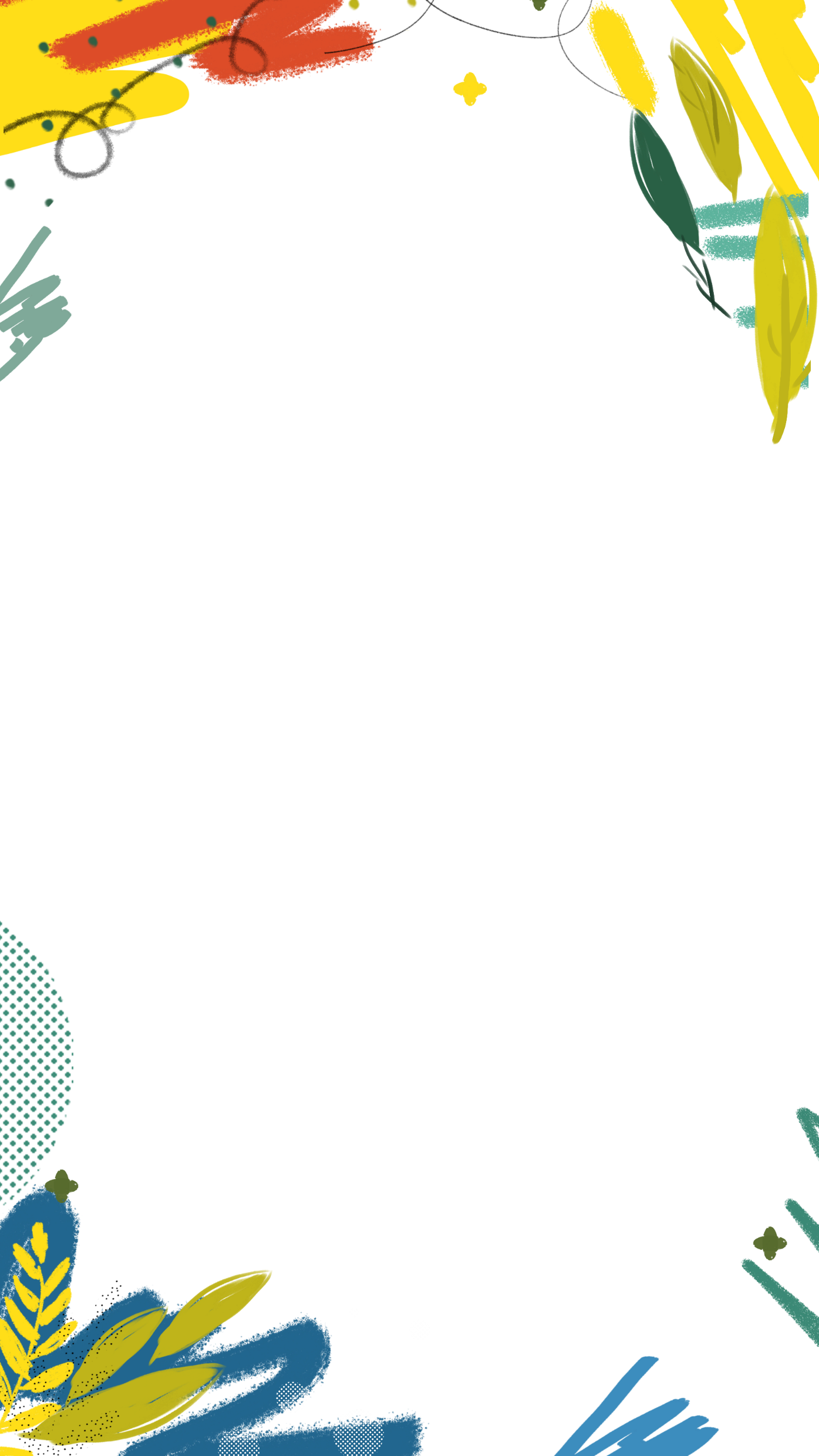 04
走进法治天地
一句话必备
1. 全面推进依法治国的总目标：建设中国特色社会主义法治体系，建设社会主义法治国家。
2. 法律的特征：是由国家制定或认可，由国家强制力保证实施，对全体社会成员具有普遍约束力。
3. 公民在法律面前一律平等，任何人都没有超越法律的特权。
4. 任何人不论职务高低、功劳大小，只要触犯国家法律，都必须承担相应的法律责任。
5. 法律规范着全体社会成员的行为，保护着我们的生活，为我们的成长和发展创造安全、健康、有序的社会环境。【规范作用】
6. 法律规定我们应该享有的权利，应该履行的义务。【规范作用】
7. 法律通过解决纠纷和制裁违法犯罪，惩恶扬善、伸张正义，维护我们的合法权益。【保护作用】
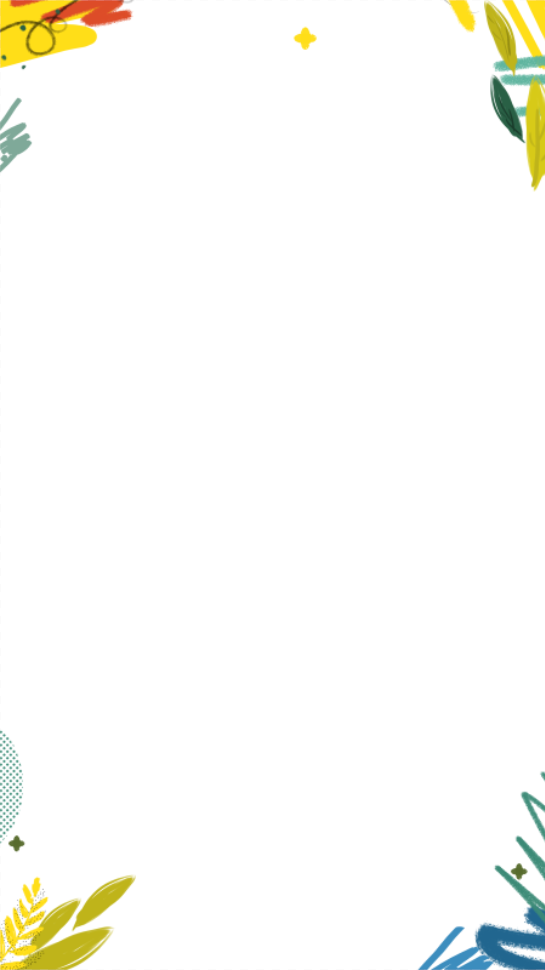 ①每一部法律都是应生活的需要而制定和颁布的，又对生活加以规范和调整。我们的生活与法律息息相关。
②法律已经渗透到社会的方方面面。法律通过调整社会关系，不仅服务于人们当下的生活，而且指导着人们未来的生活。
③法律与我们每个人相伴一生。法律规定的权利和义务为我们每个人提供了自由生存和发展的空间。
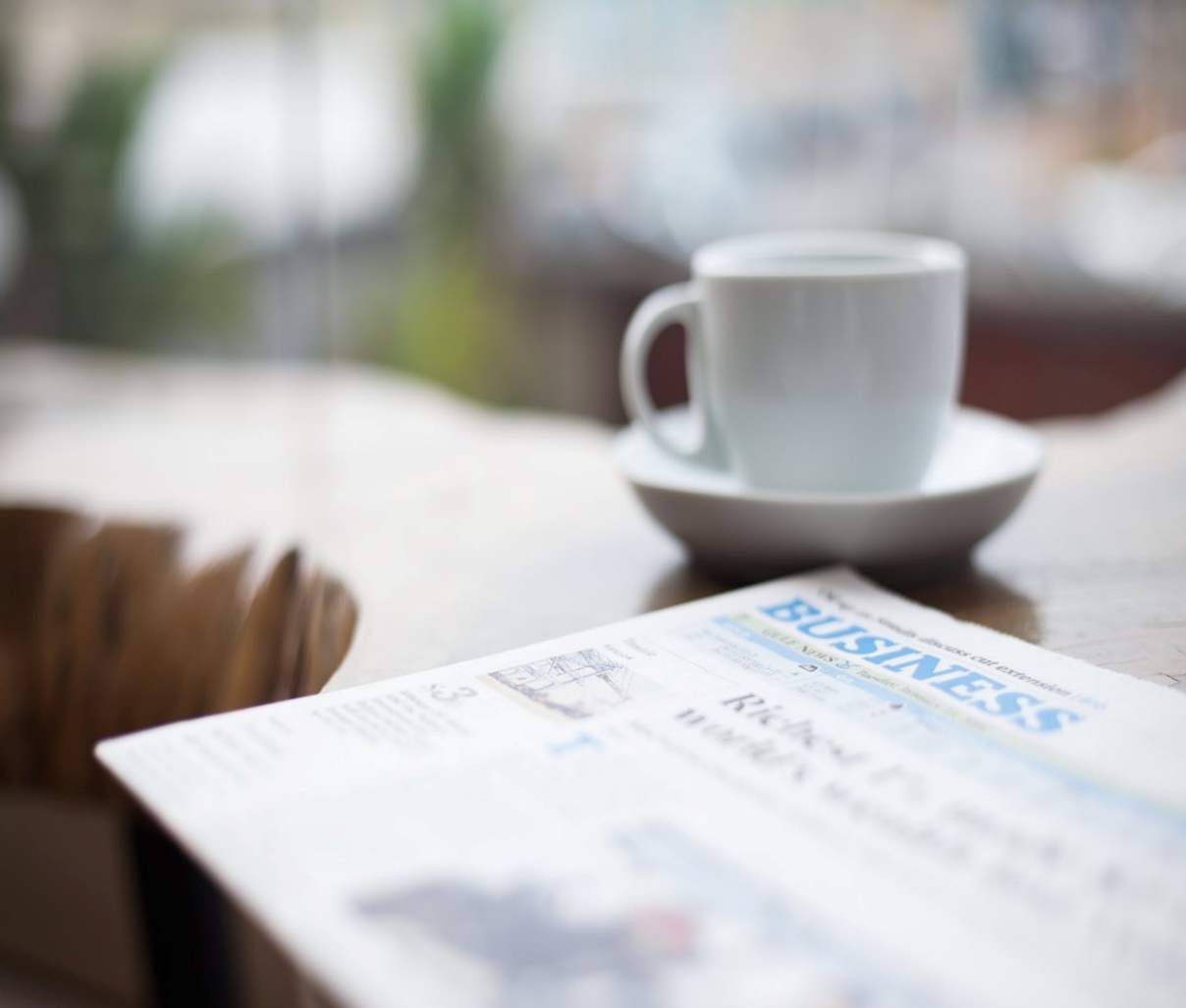 生活与法律的关系
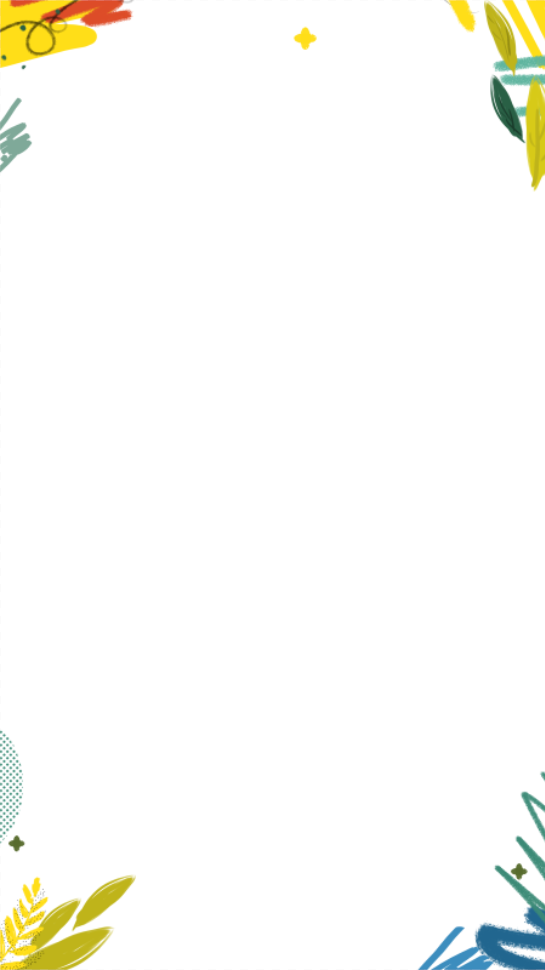 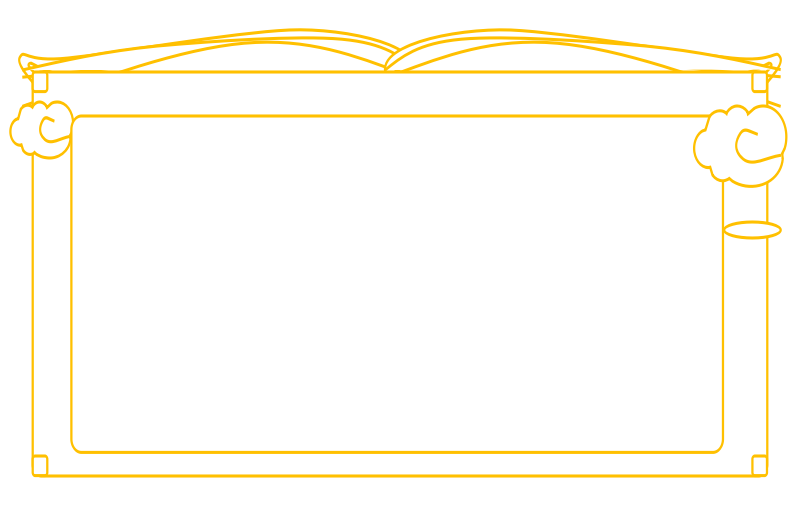 法律的作用
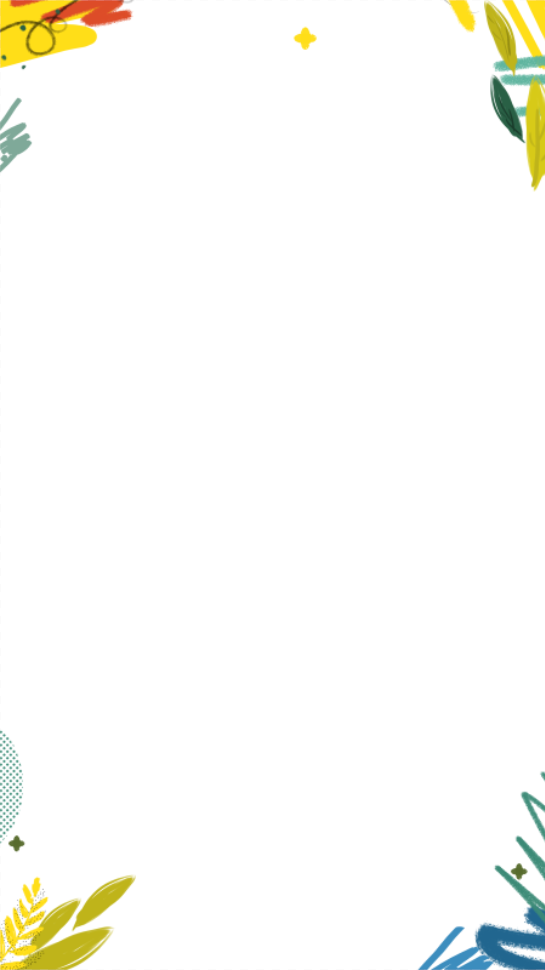 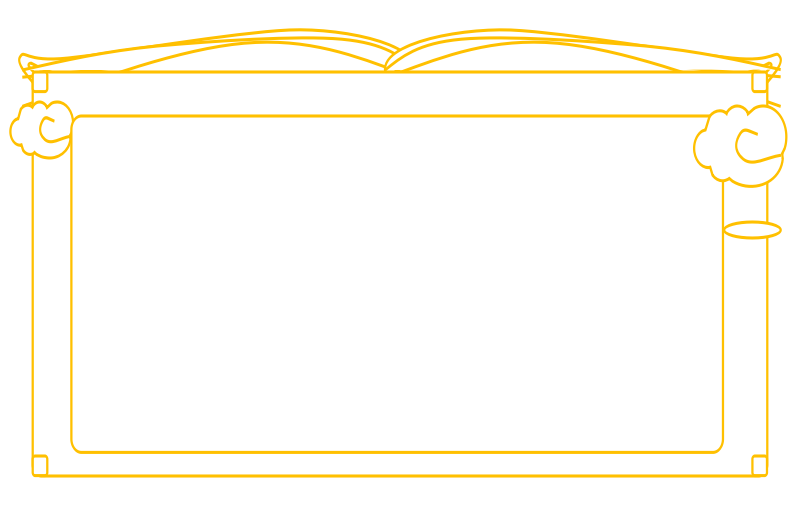 与法同行
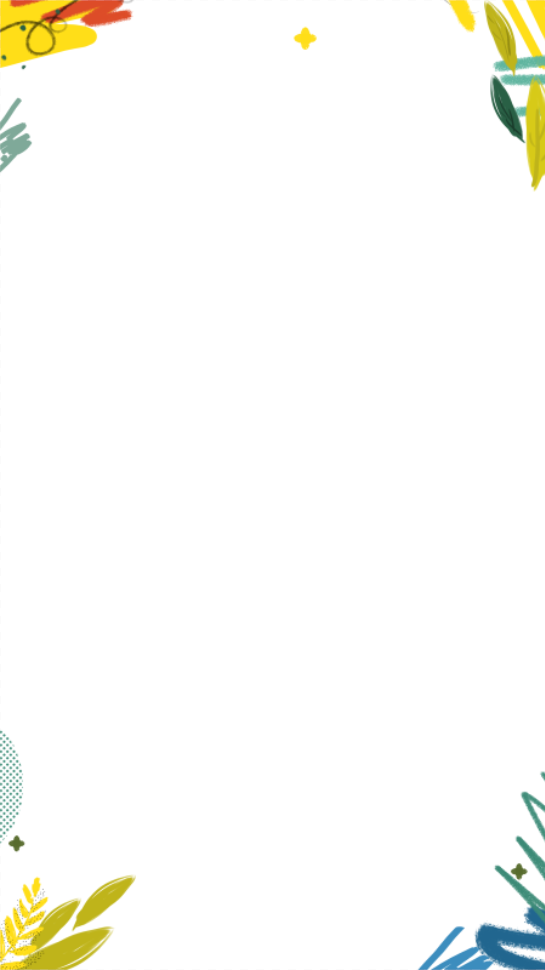 1.法律区别于道德等行为规范的最主要特征是（　　）
A.法律面前人人平等
B.由国家制定或认可
C.由国家强制力保证实施
D.对全体社会成员具有普遍约束力
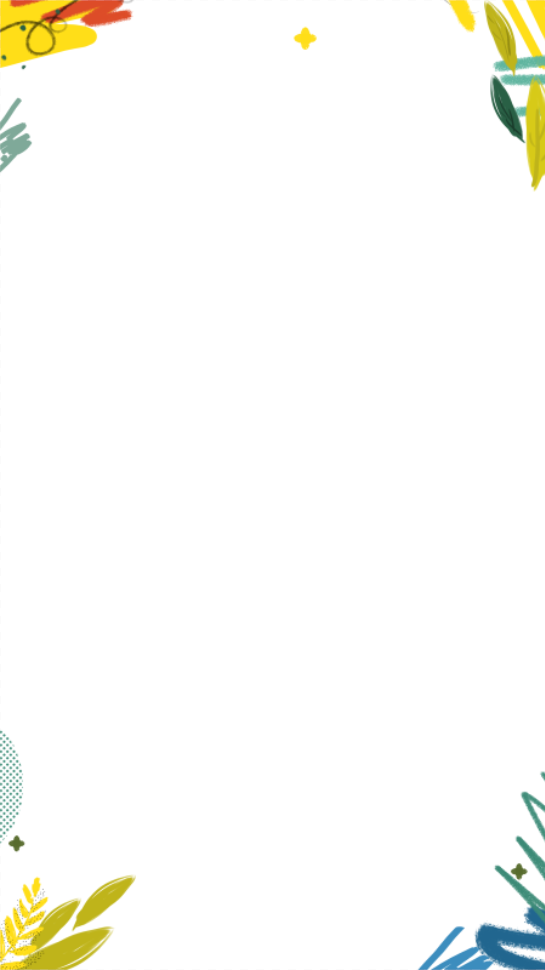 2.右边漫画告诉我们 
①法律可以解决生活中的一切问题 
②法律规范全体社会成员行为 
③严格执法是执法人员的应尽职责
④人有情，但法律却是无情的
 A.①②③   B.①②④  C.②③④  D.①③④
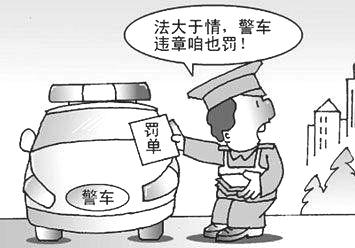 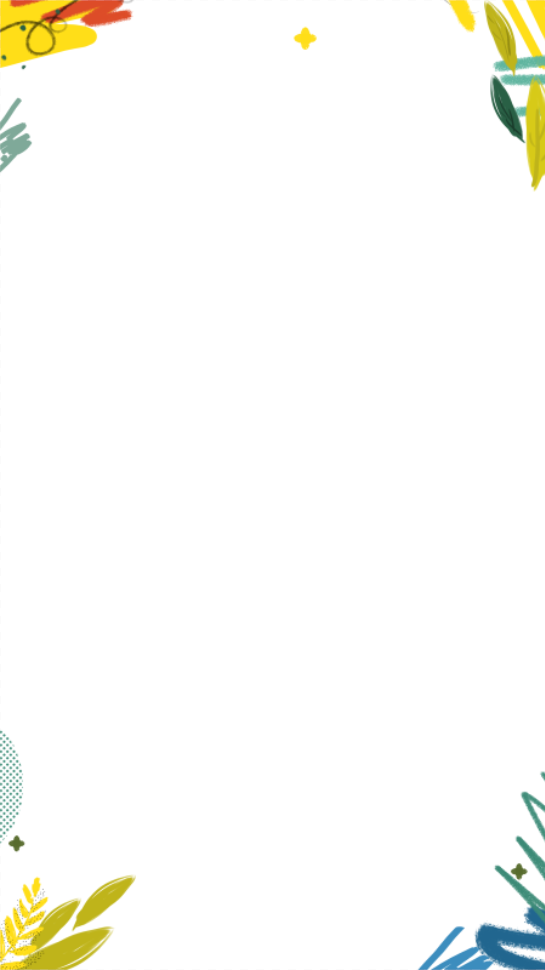 3.“不相信任何人和相信任何人，同样都是错误的。”塞涅卡的这句名言启示我们，未成年人要避免受到侵害，其前提是（　　）
A.逃避现实，远离是非
B.增强自我防范意识
C.面对邪恶，以命相搏
D.拒绝与任何人接触
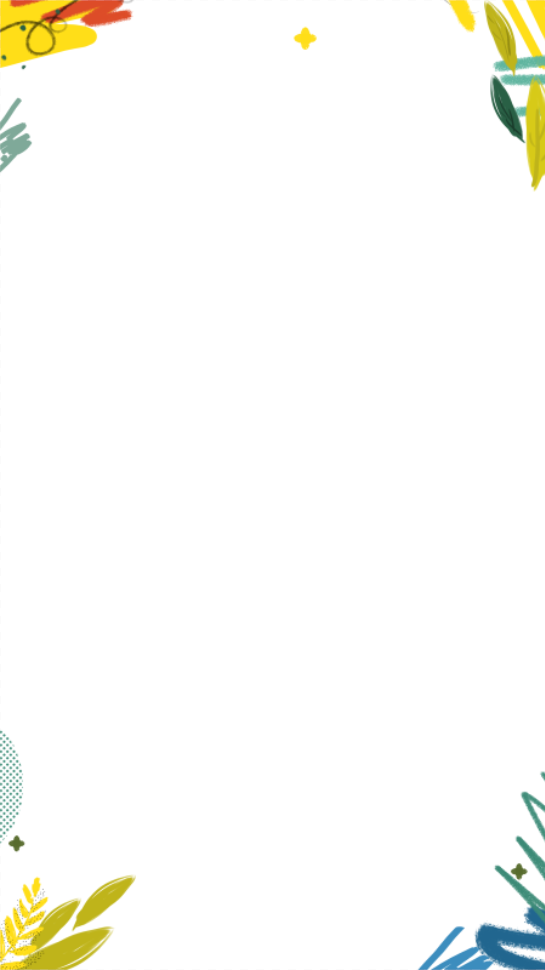 4.“依靠法律来护航，一言一行记心上，谦和恭让莫逞强，二虎相争双受伤。学法用法记心上，百年树人做栋梁，千里之堤防蚁溃，万家平安万年长。”这首法律歌谣启示我们中学生应该（　　）
A.善待他人，讲哥们儿义气
B.提高品格修养和法治意识，防微杜渐
C.封闭自我，避免不良诱惑
D.摆脱法律的束缚，追求无约束的自由
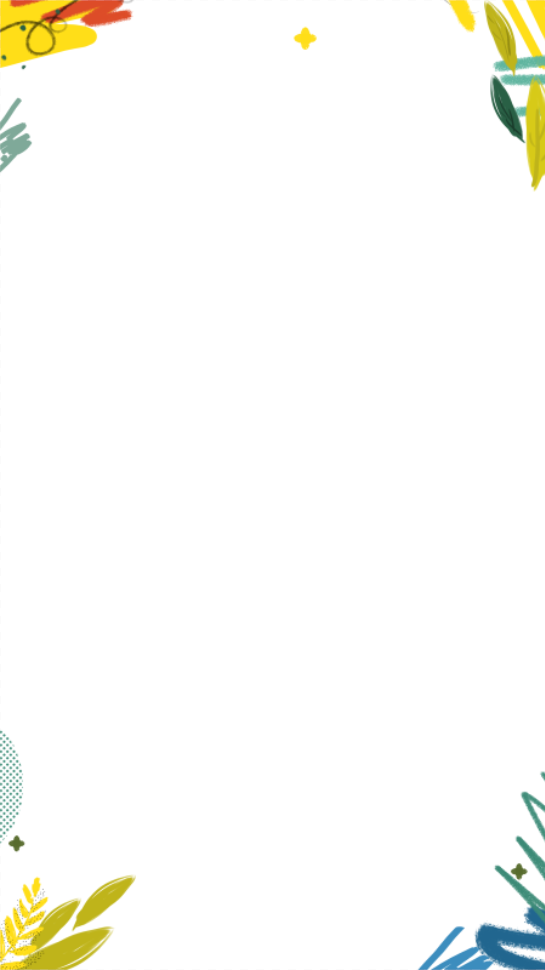 某市一家医院多名患者报警，称附近公园的广场舞噪音 扰民，导致无法静心疗养，随后民警很快赶到现场，对涉及噪音扰民的 5 名广场舞组织者 当场出具了处罚决定书。
阅读上述材料，结合教材第四单元《走进法治天地》
回答下列问题
（1）我国全面推进依法治国的总目标是什么？
（2）材料体现我国法律哪些特征和作用？
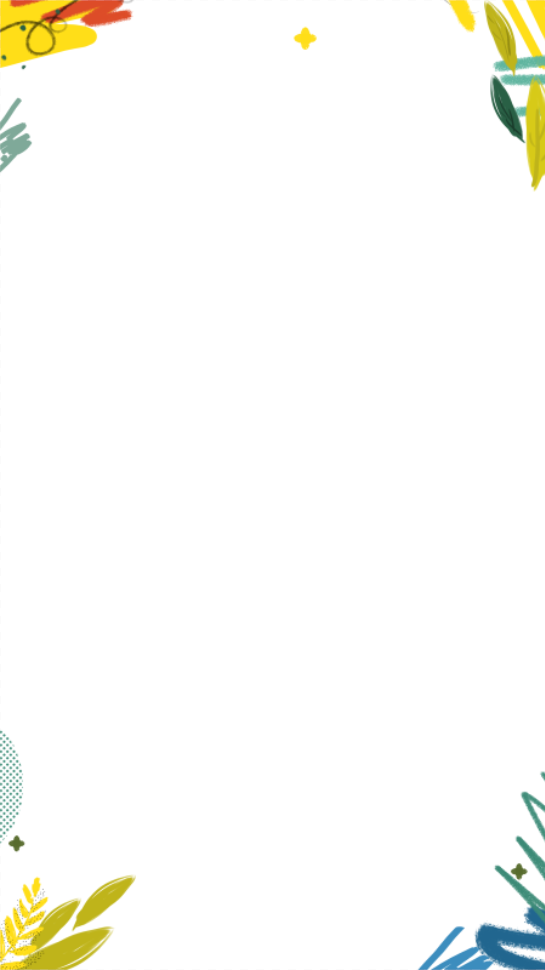 （1）建设中国特色社会主义法治体系，建设社会主义法治国家。
（2）特征：①法律是由国家制定或认可的。②法律是由国家强制力保证实施的。③法律对全体社会成员具有普遍约束力。
作用：①法律规范着全体社会成员的行为，保护着我们的生活，为我们的成长和发展创造安全、健康、有序的社会环境。
②法律规定我们应该享有的权利，应该履行的义务。法律也为我们评判自己和他人的行为提供了准绳，指引、教育人向善。
③法律通过解决纠纷和制裁违法犯罪，惩恶扬善、伸张正义，维护我们的合法权益。